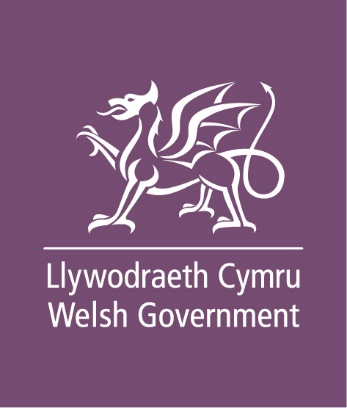 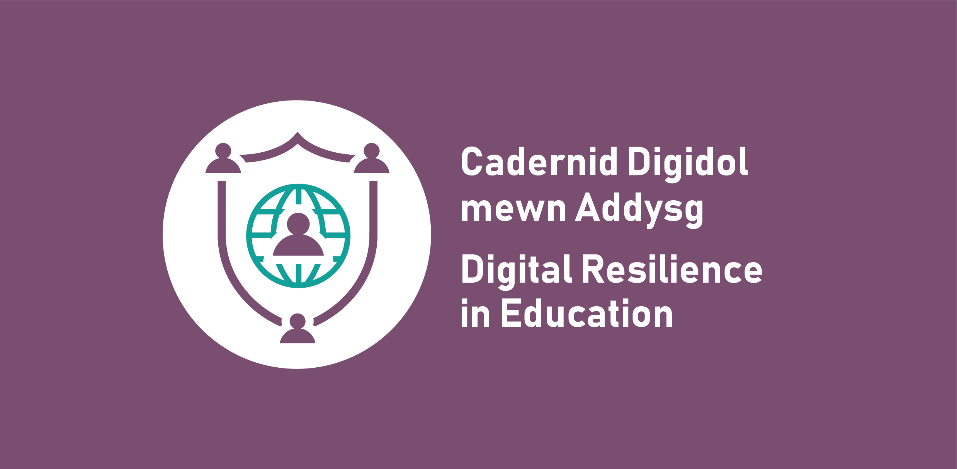 Online racismPrimary lesson
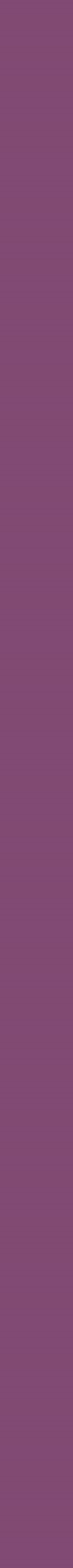 Learning outcomes
Learners will be able to:
identify the ways that racism may occur online
recognise the impact that online racism can have on individuals and communities
understand the differences between safe and unsafe strategies to challenge online racism
know how and where to seek help and support if they or someone they know are the victim of online racism.
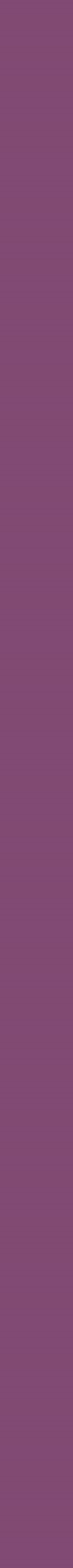 Are all people treated the same offline?
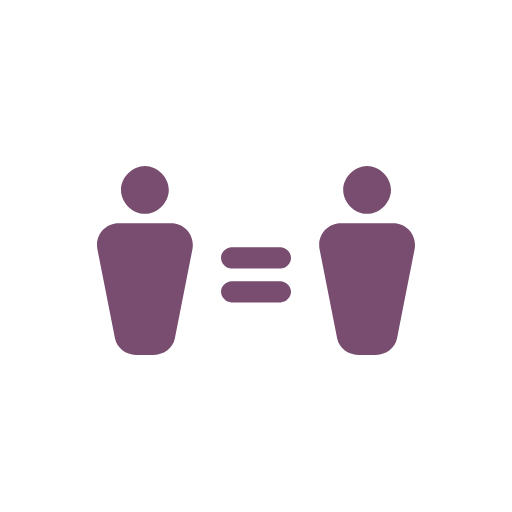 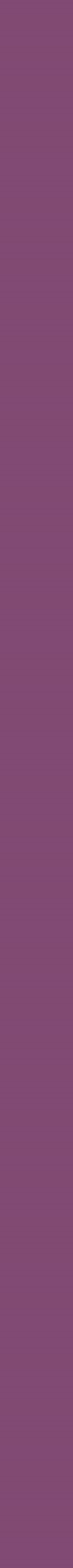 Are all people treated the same online?
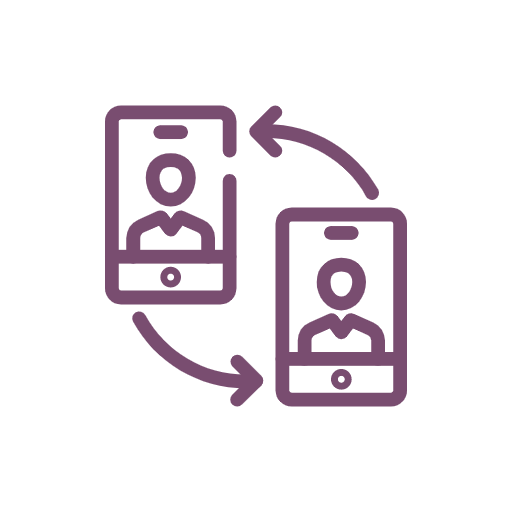 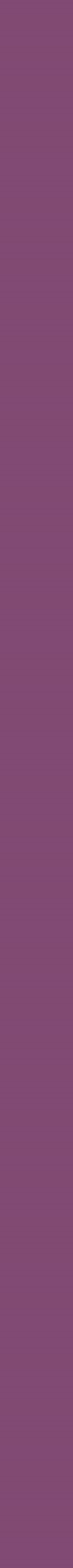 What is discrimination?
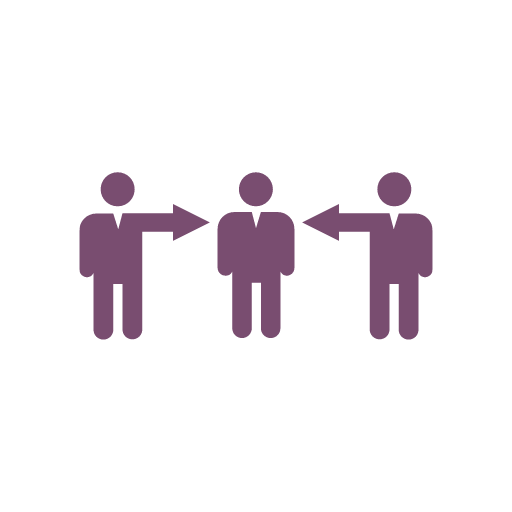 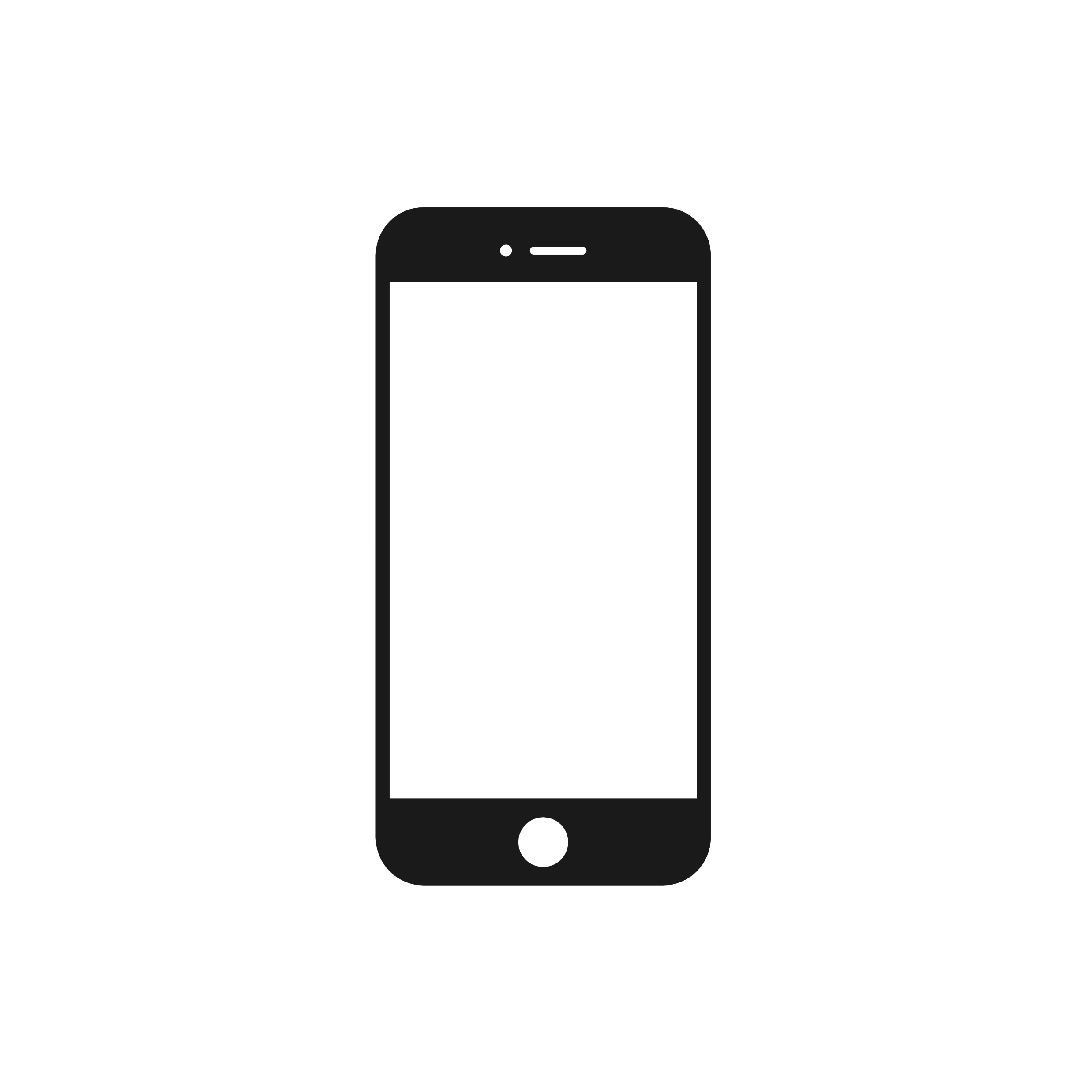 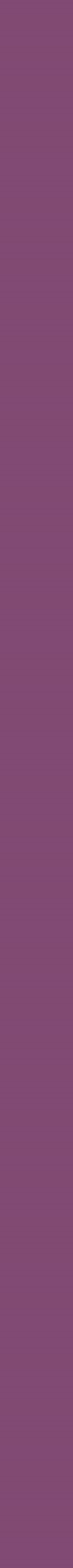 People like you are to blame for everything.
Why don’t you go back to your own country?
Who was this message targeting?
Who do you think sent it?
Why do you think someone chose to say this online?
How would it make the person reading it feel?
What do you think might have happened next?
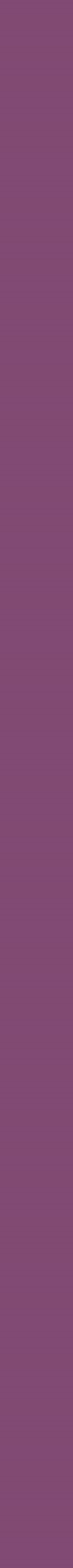 Okay or not okay?
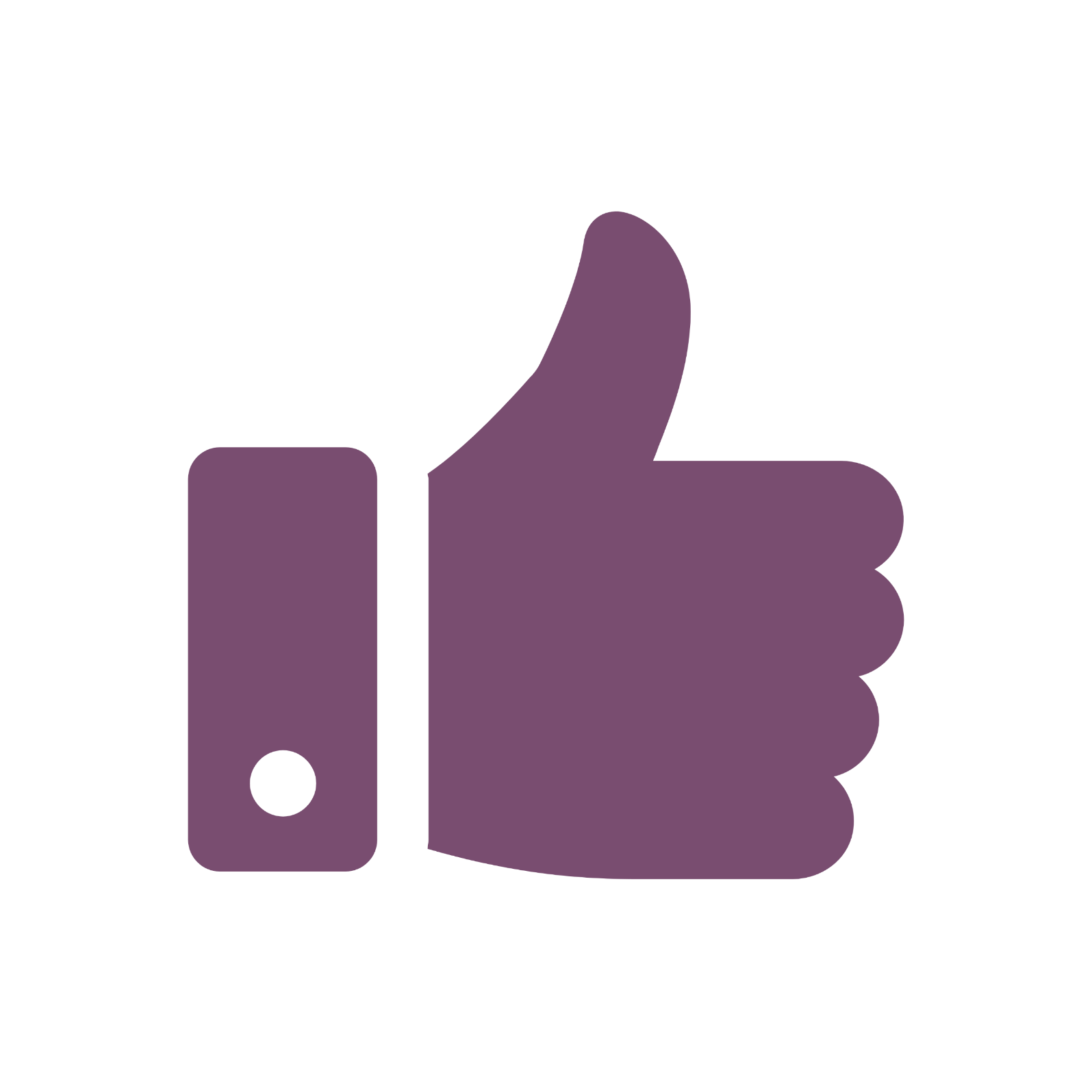 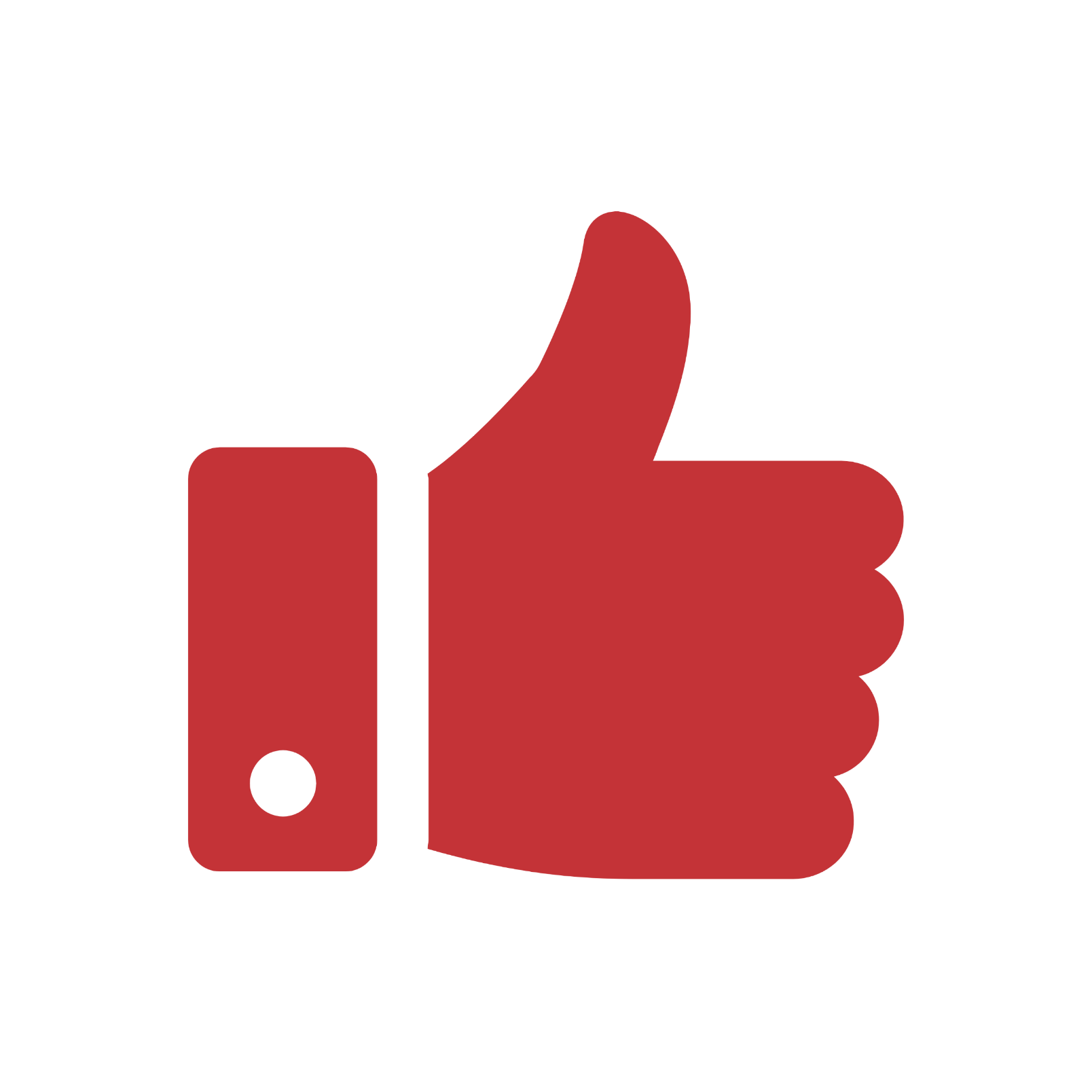 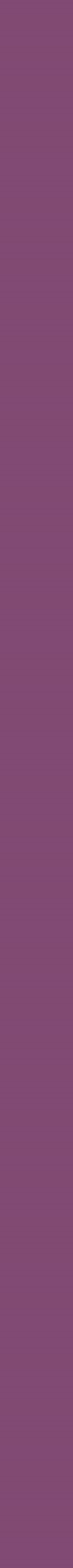 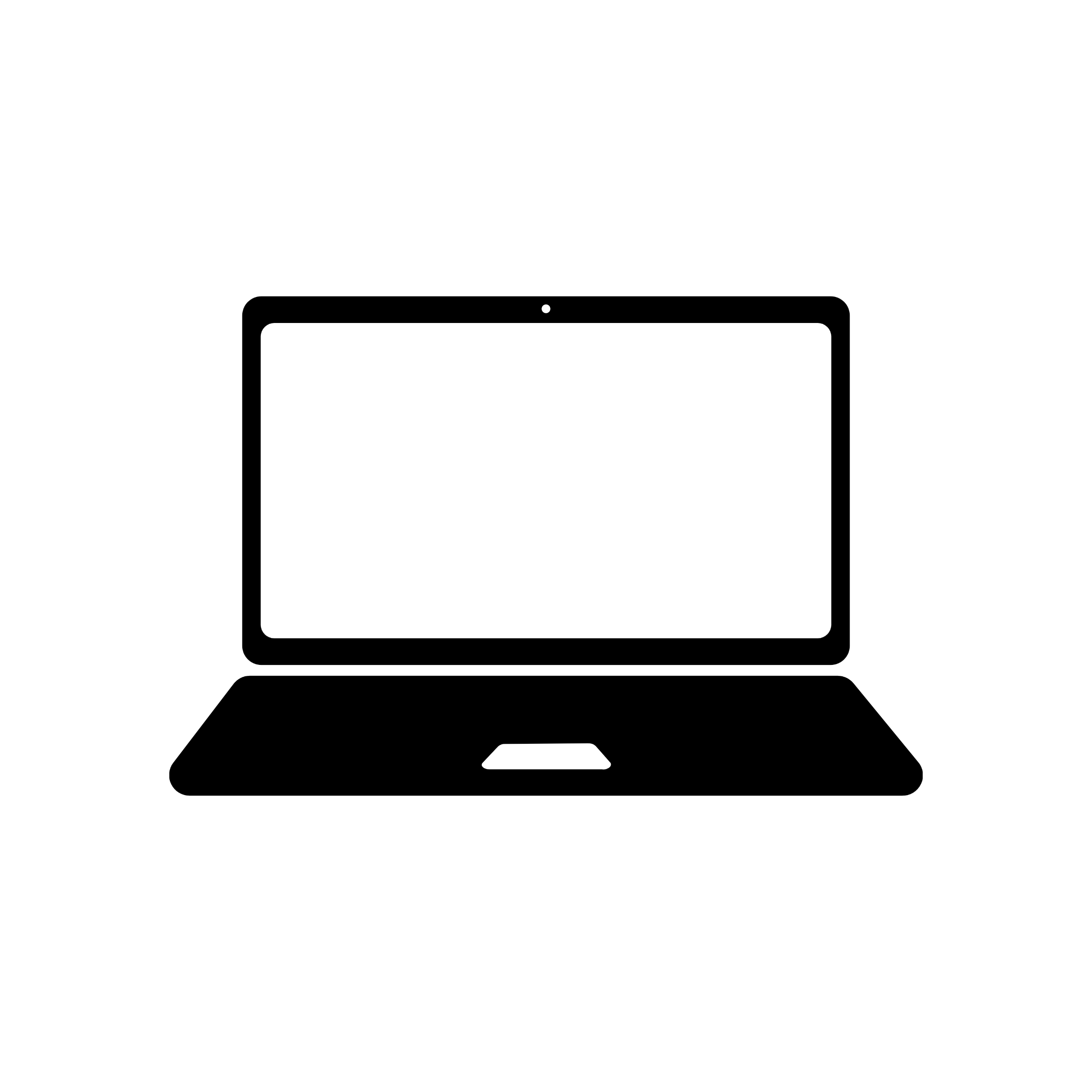 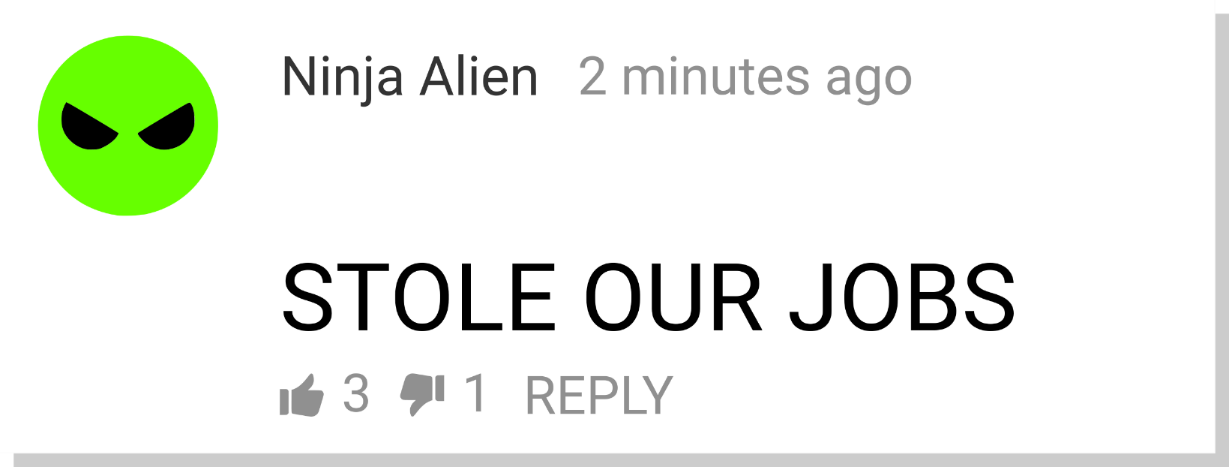 AngryAlien
1 hour ago
I hate all
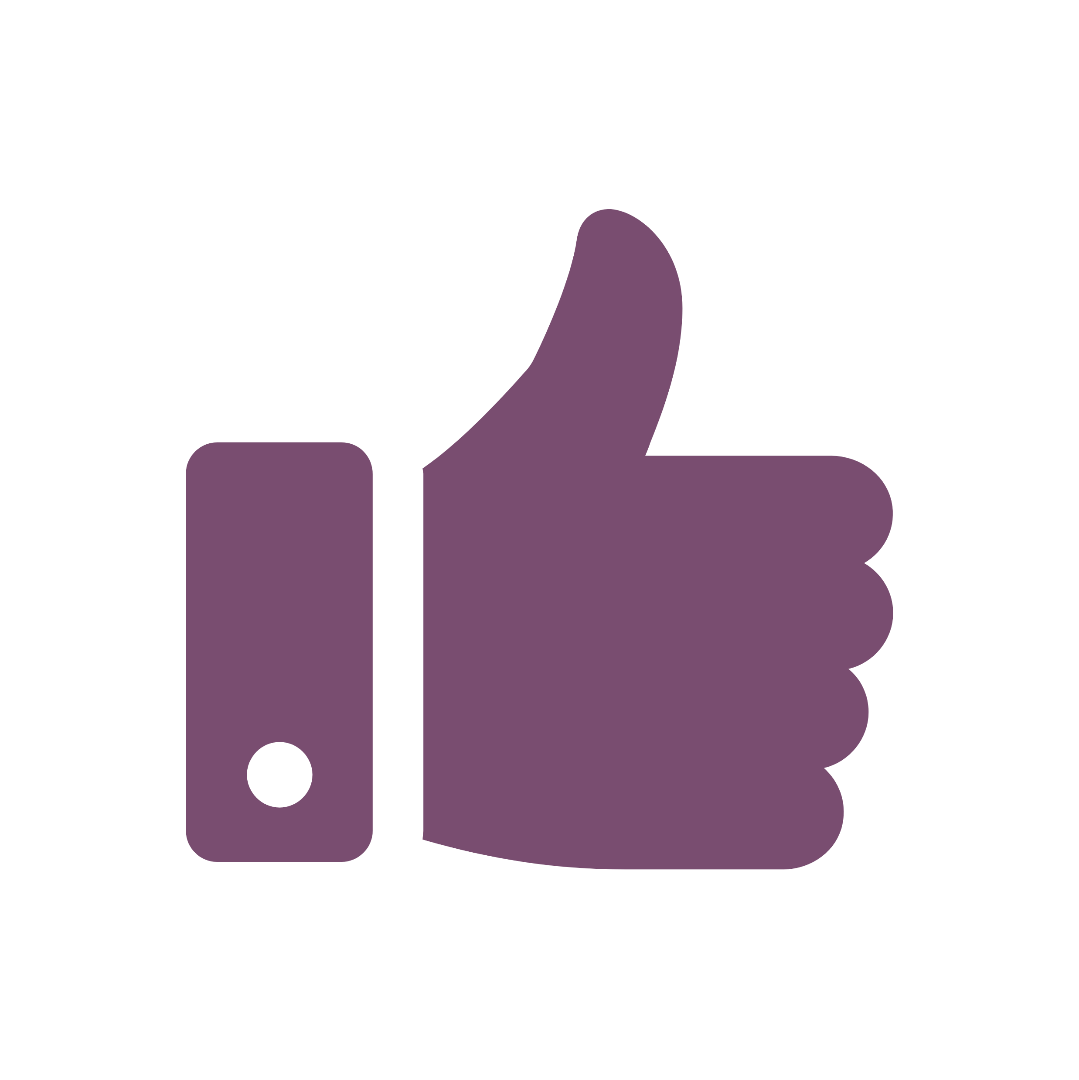 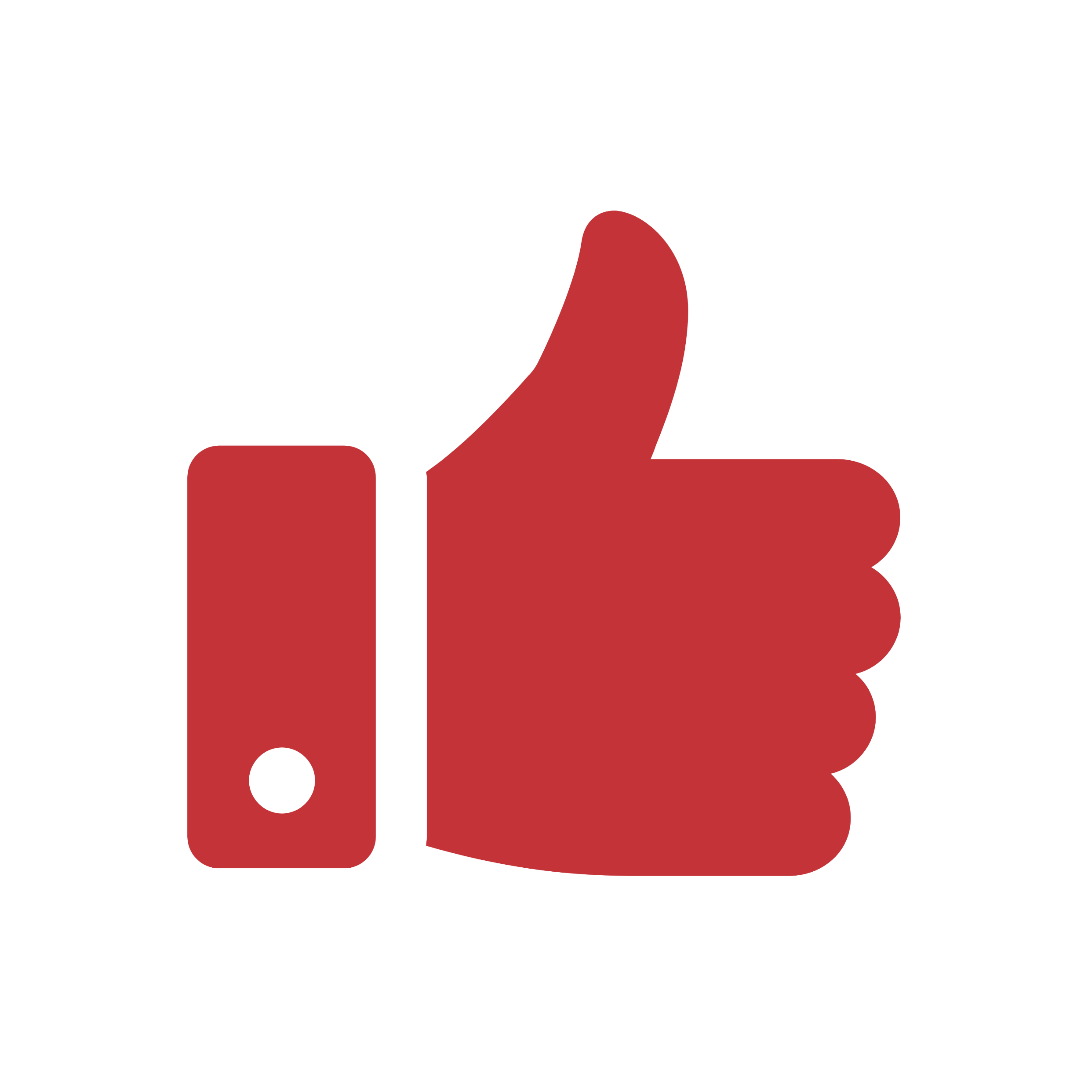 They stole our jobs
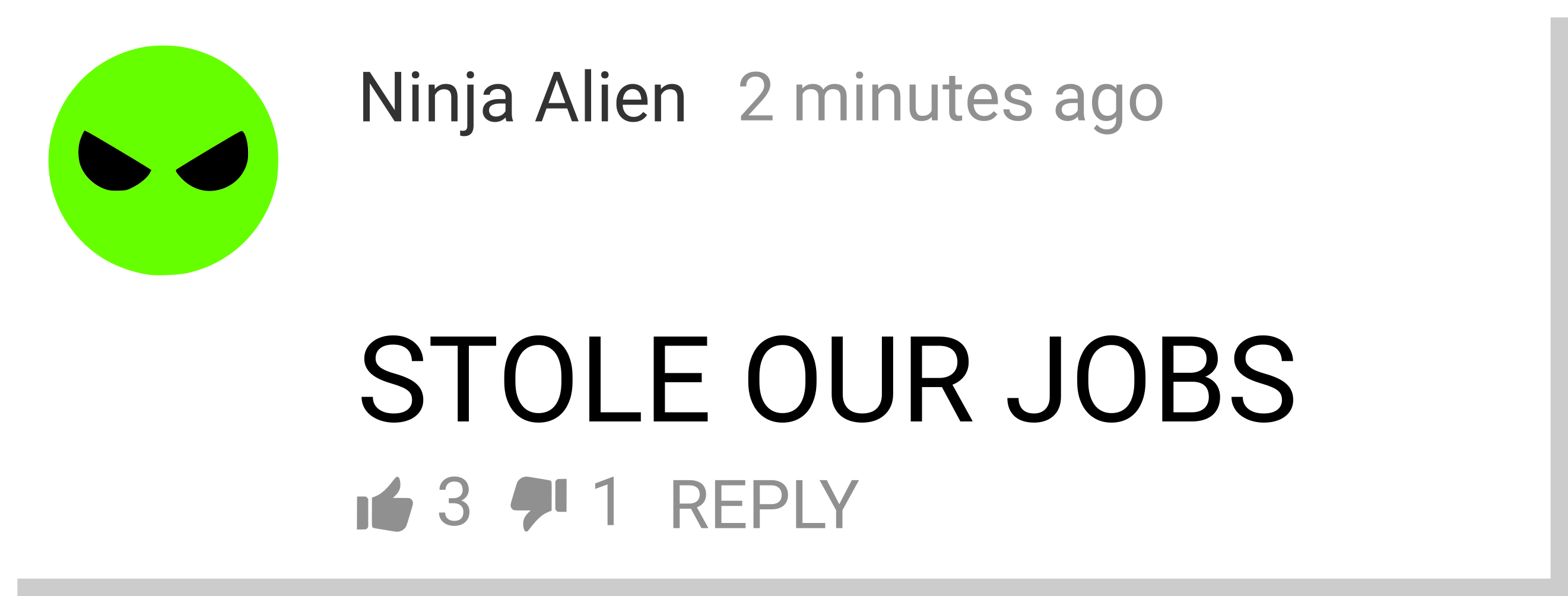 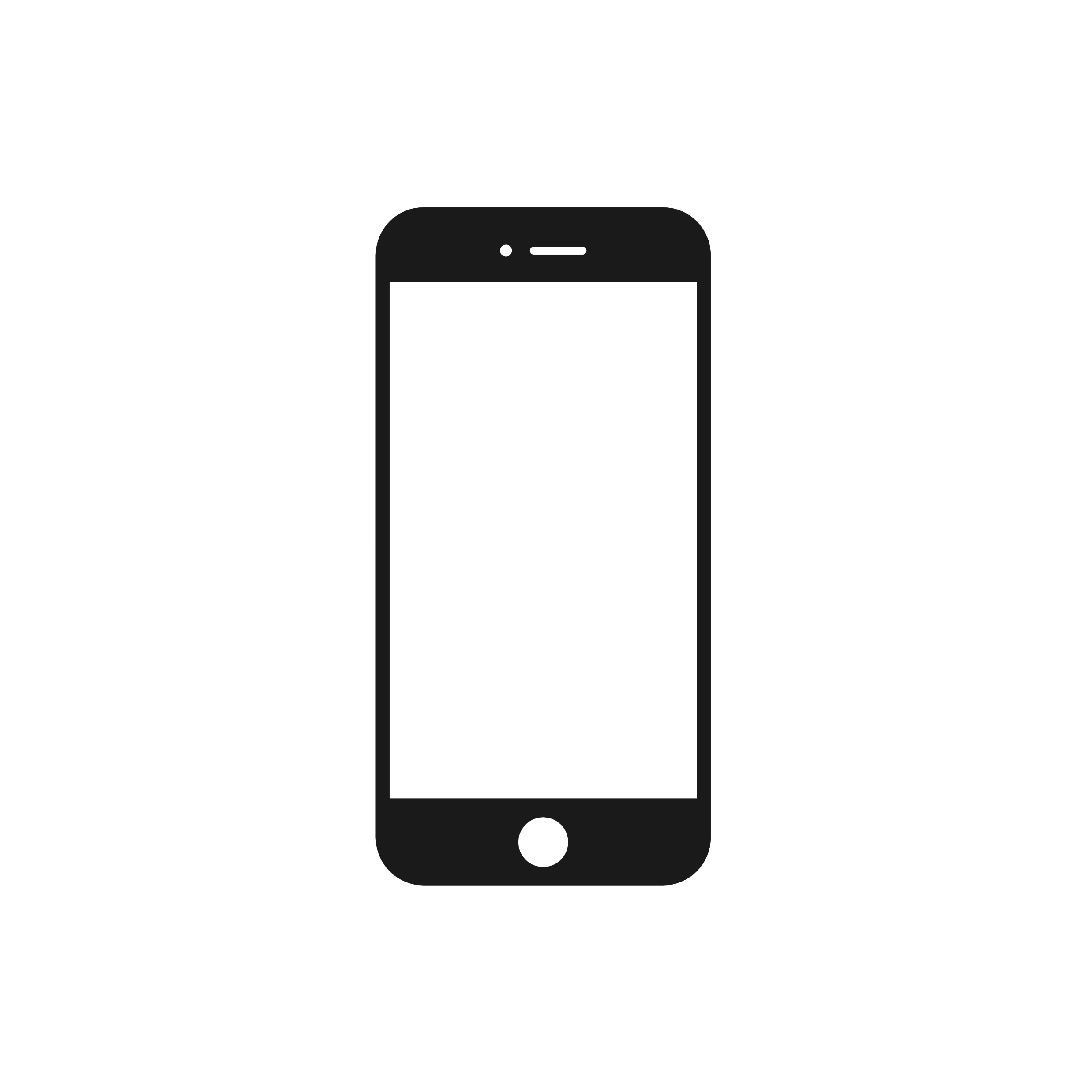 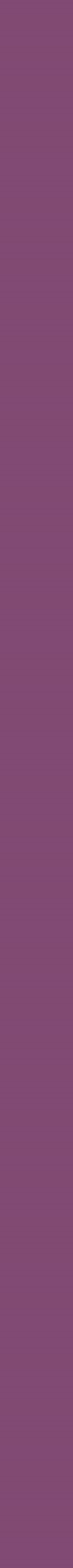 You may be a different colour to me, but I love you like a sister.
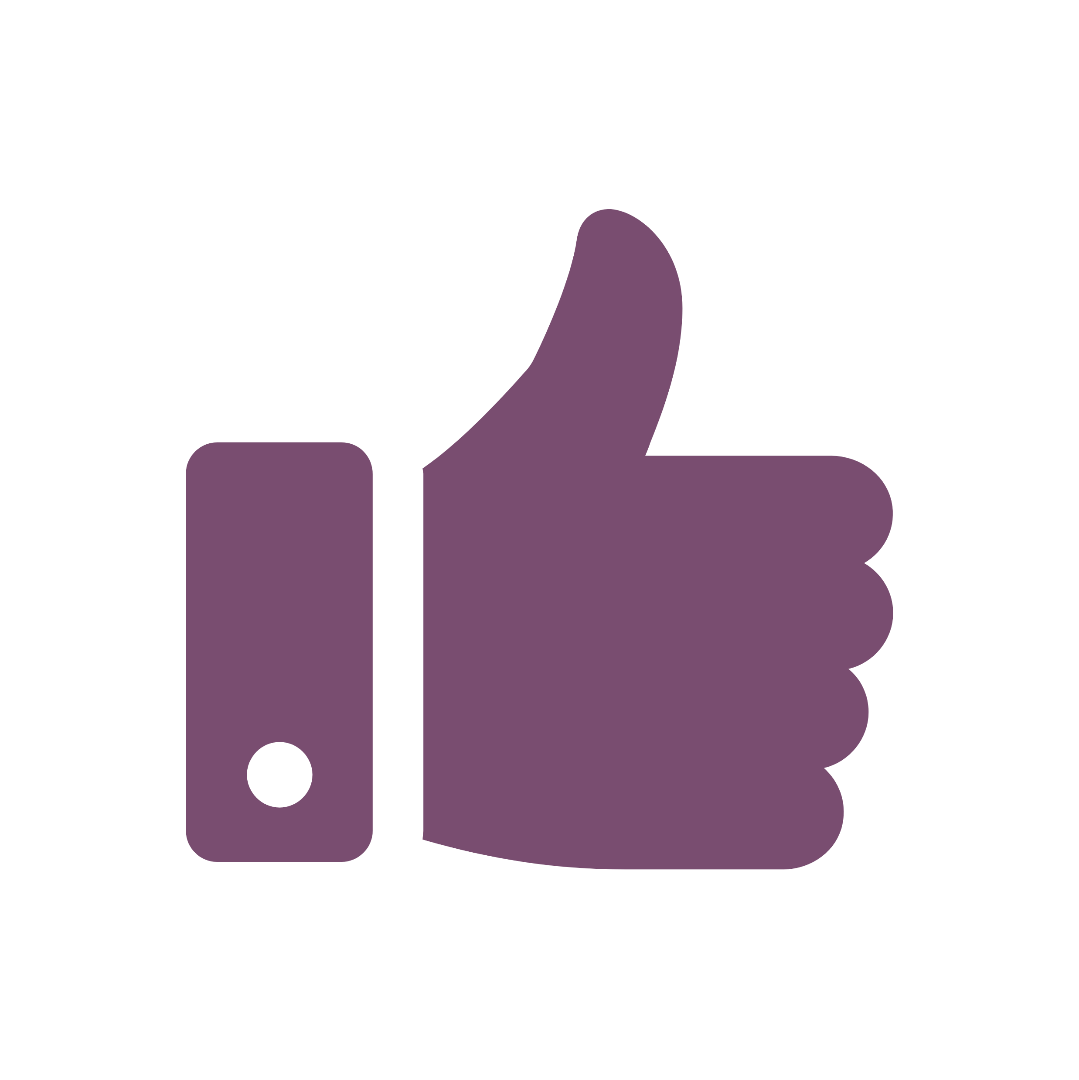 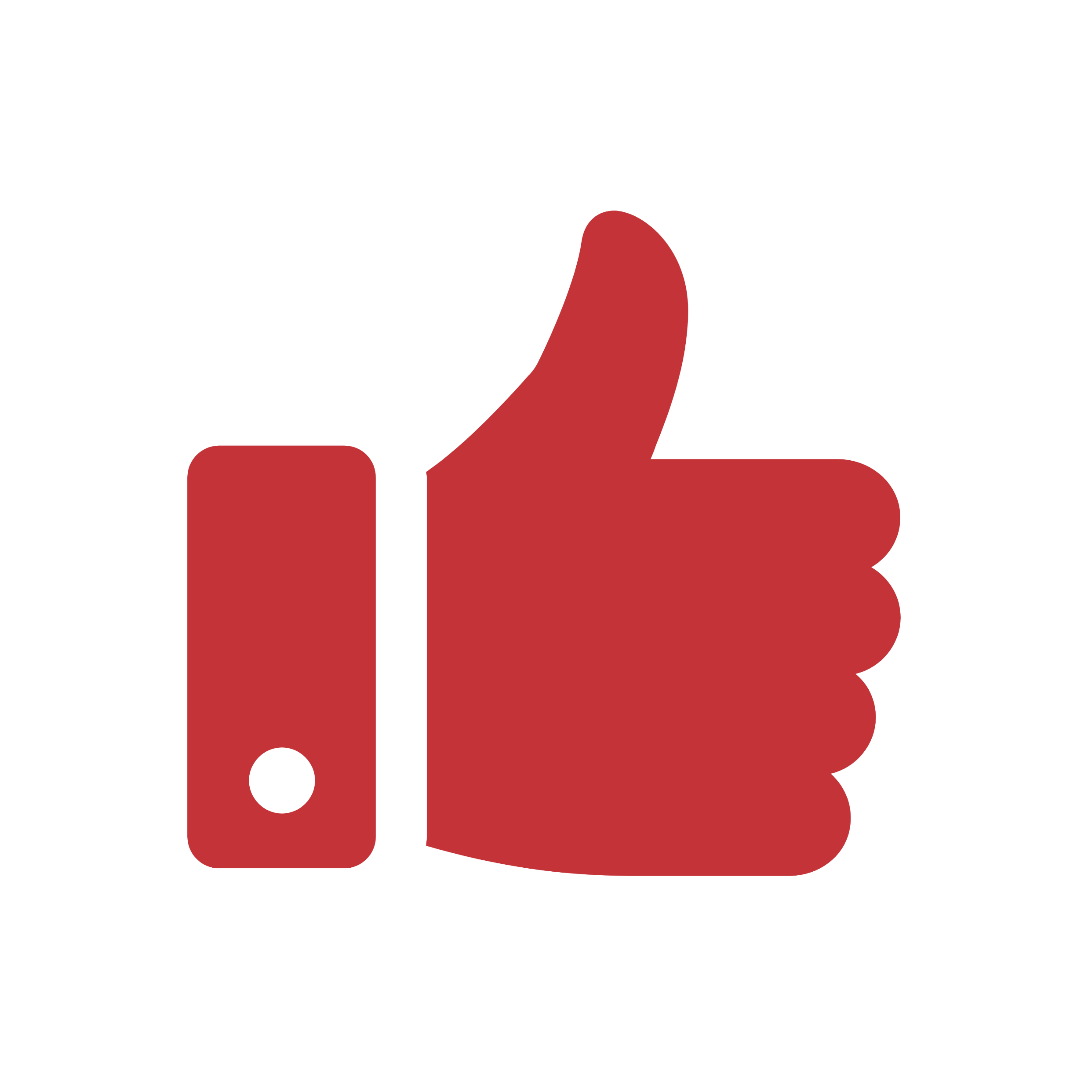 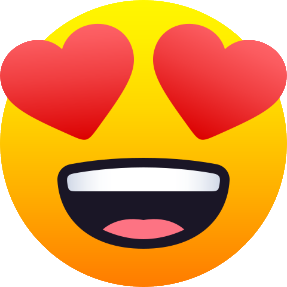 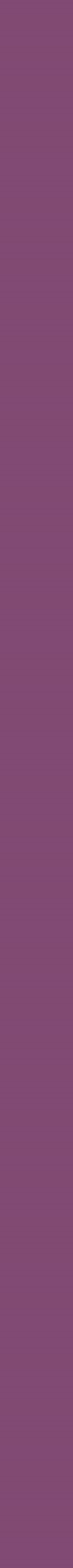 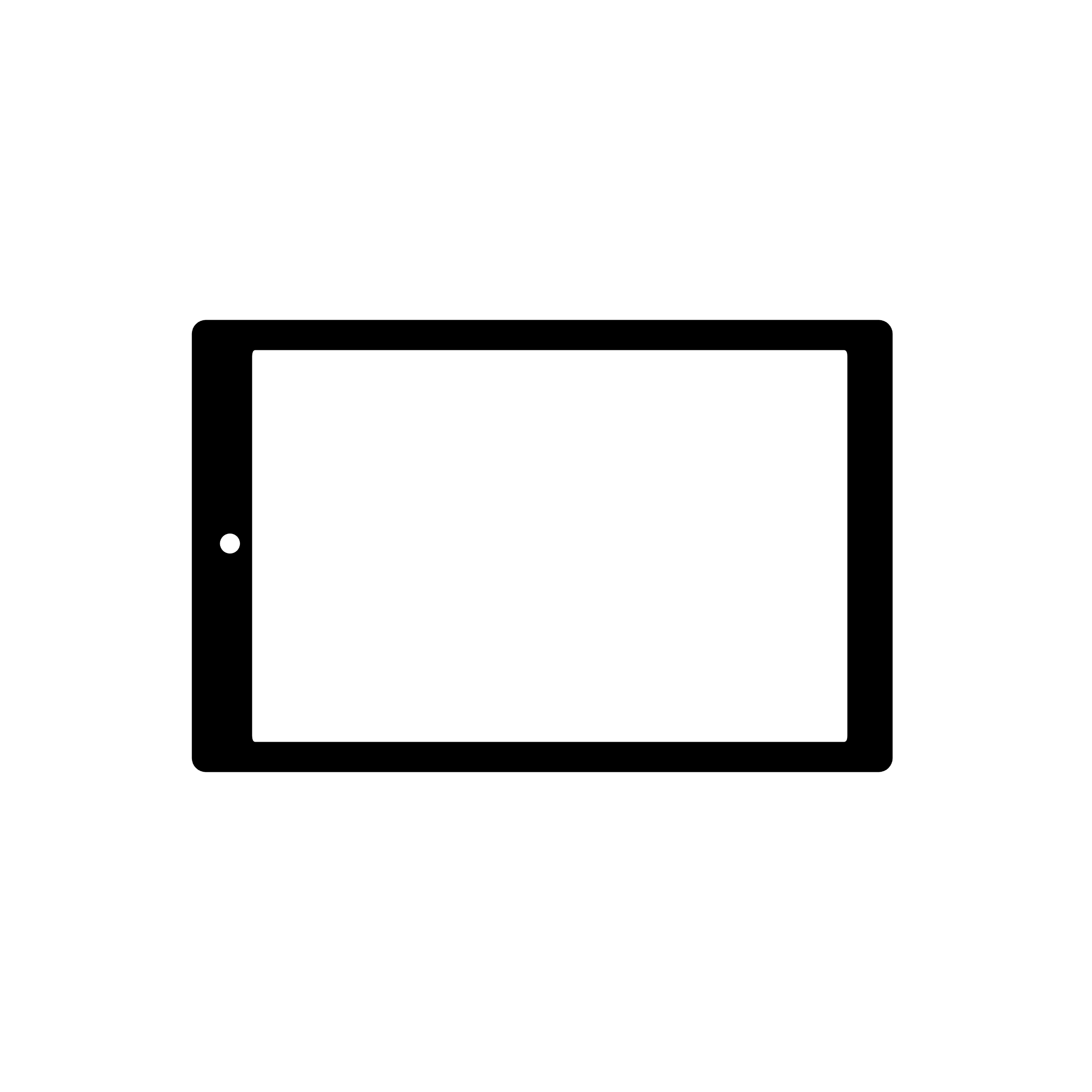 Wales has too many
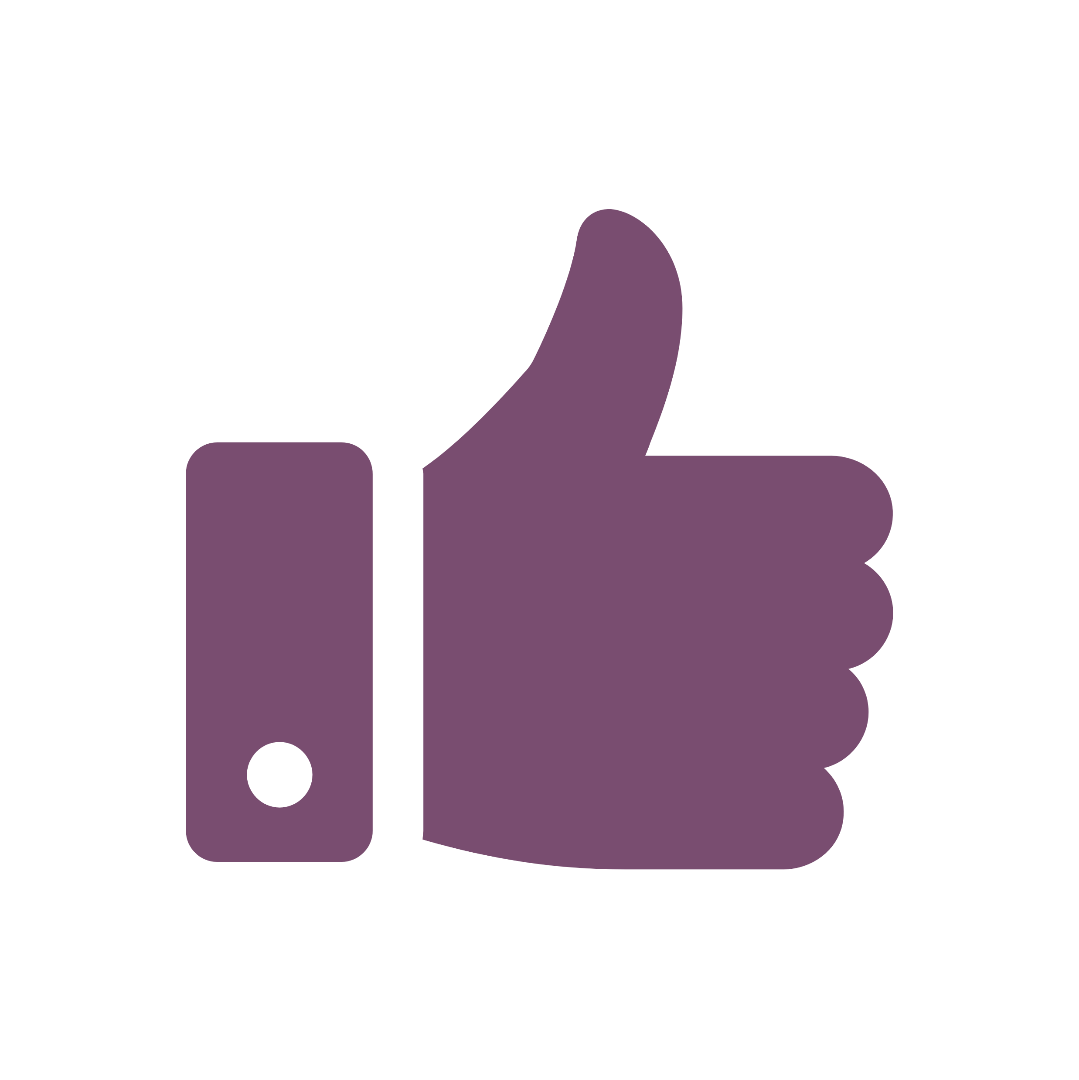 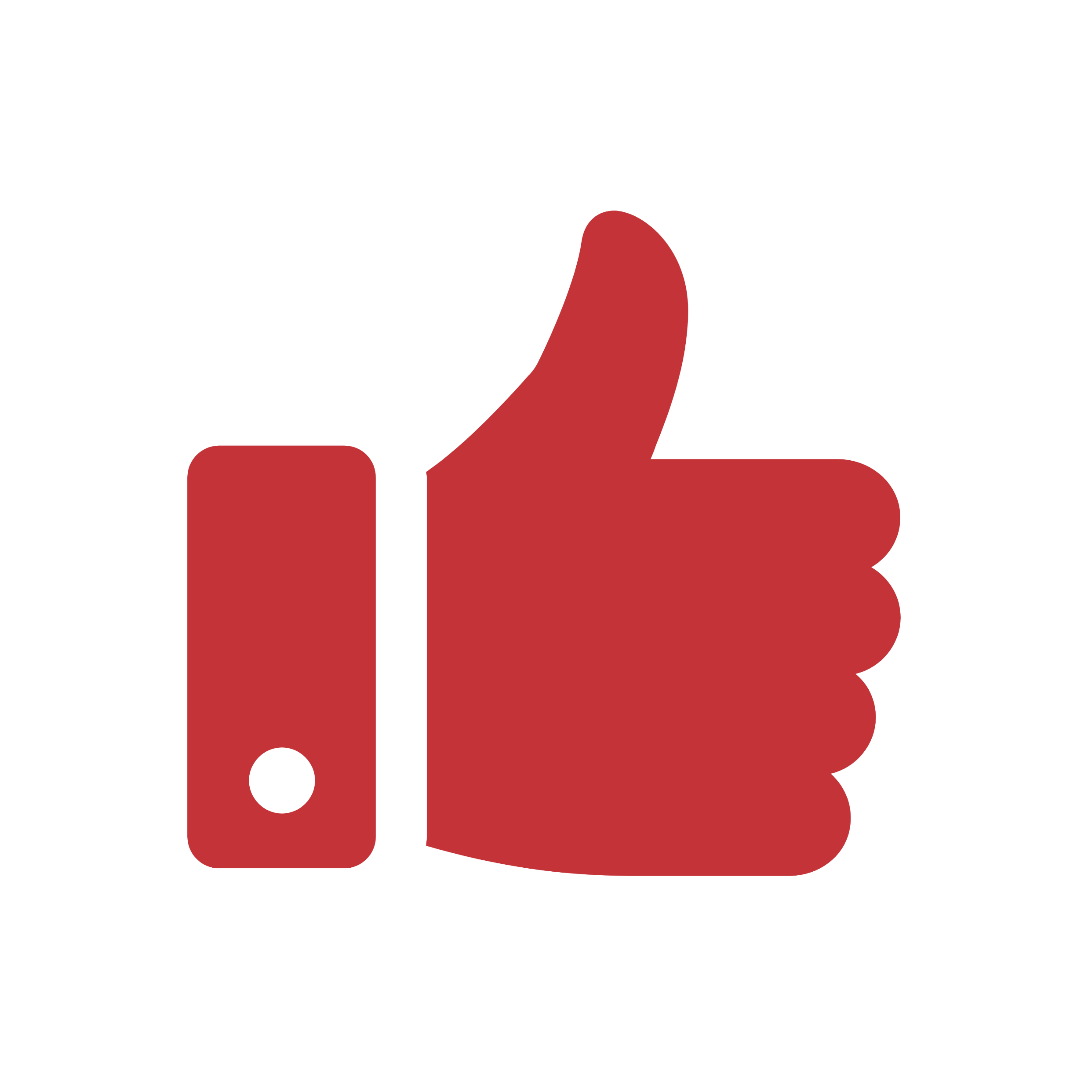 Yeah, I agree!
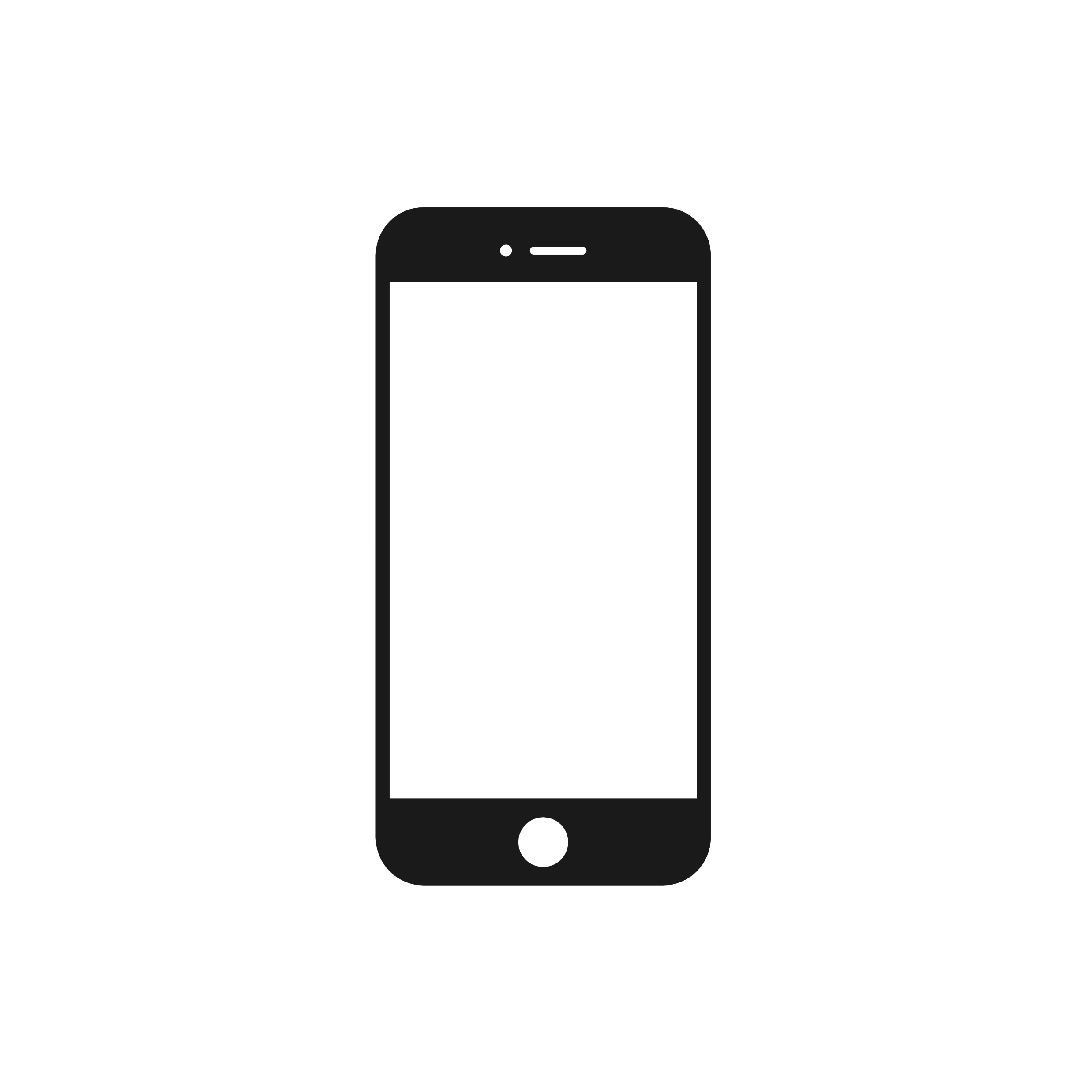 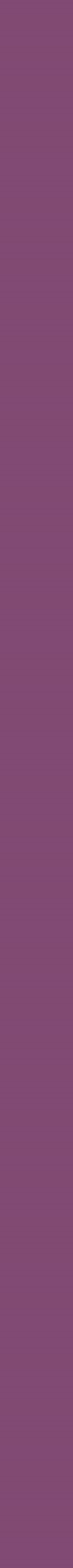 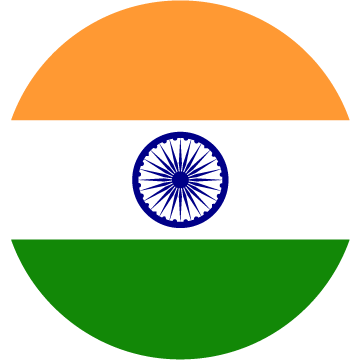 FriendlyGirl
joins the game
BossDude11
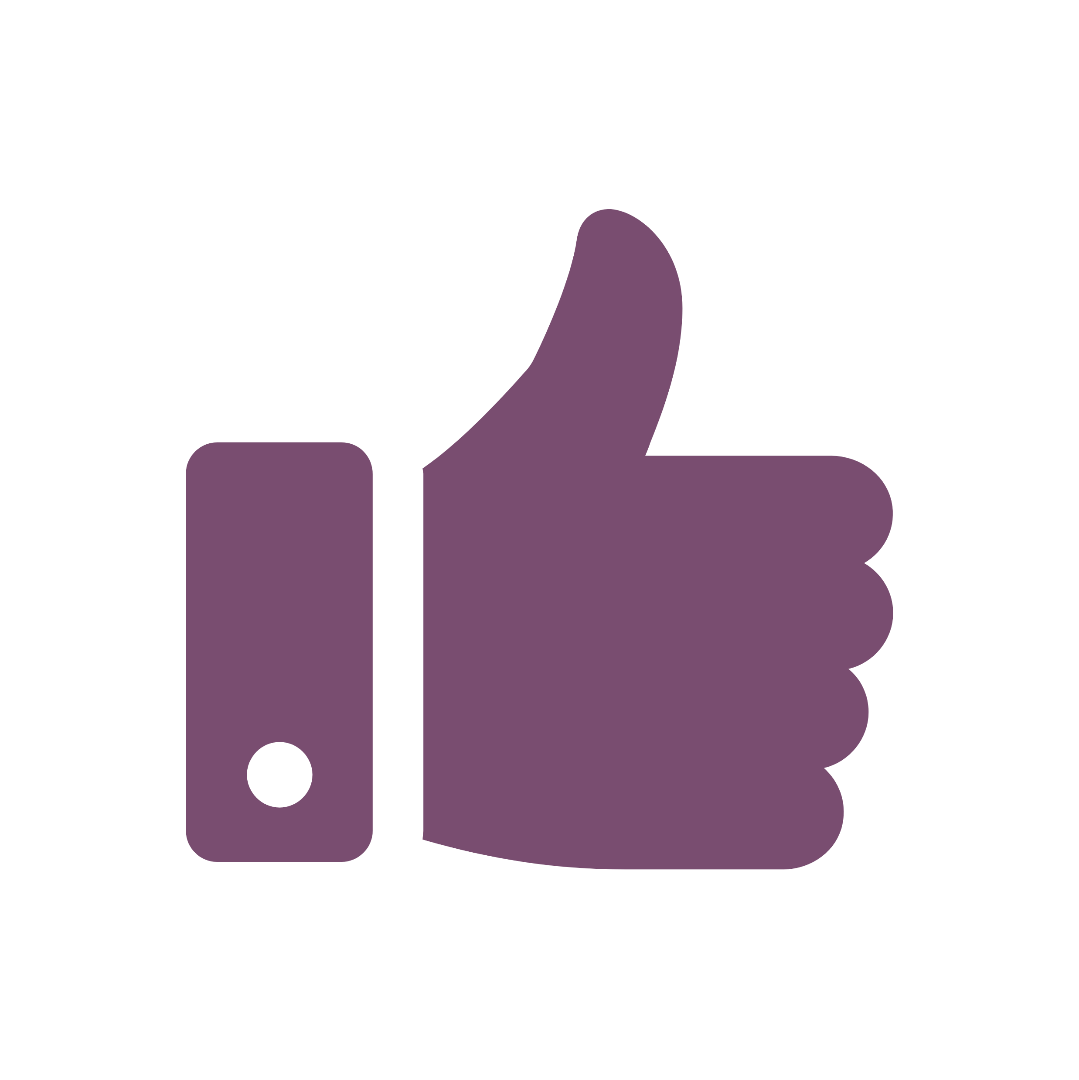 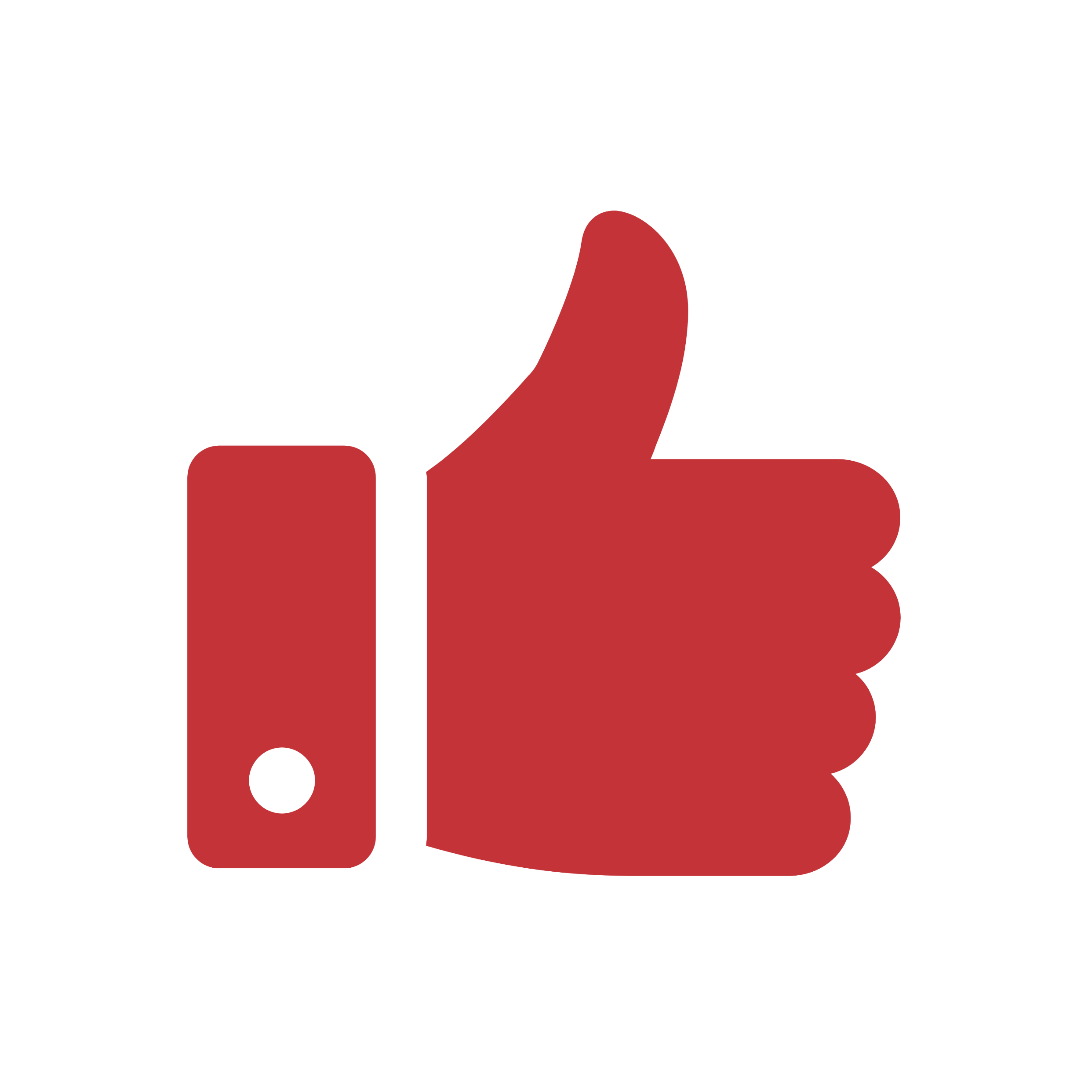 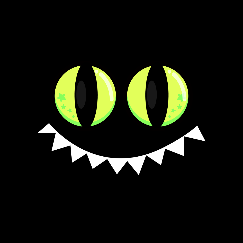 leaves the game
WeirdHair14
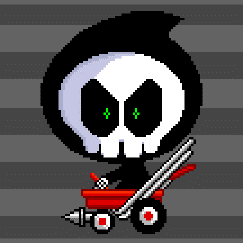 leaves the game
ProudDonut
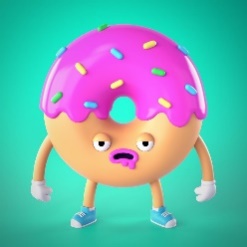 leaves the game
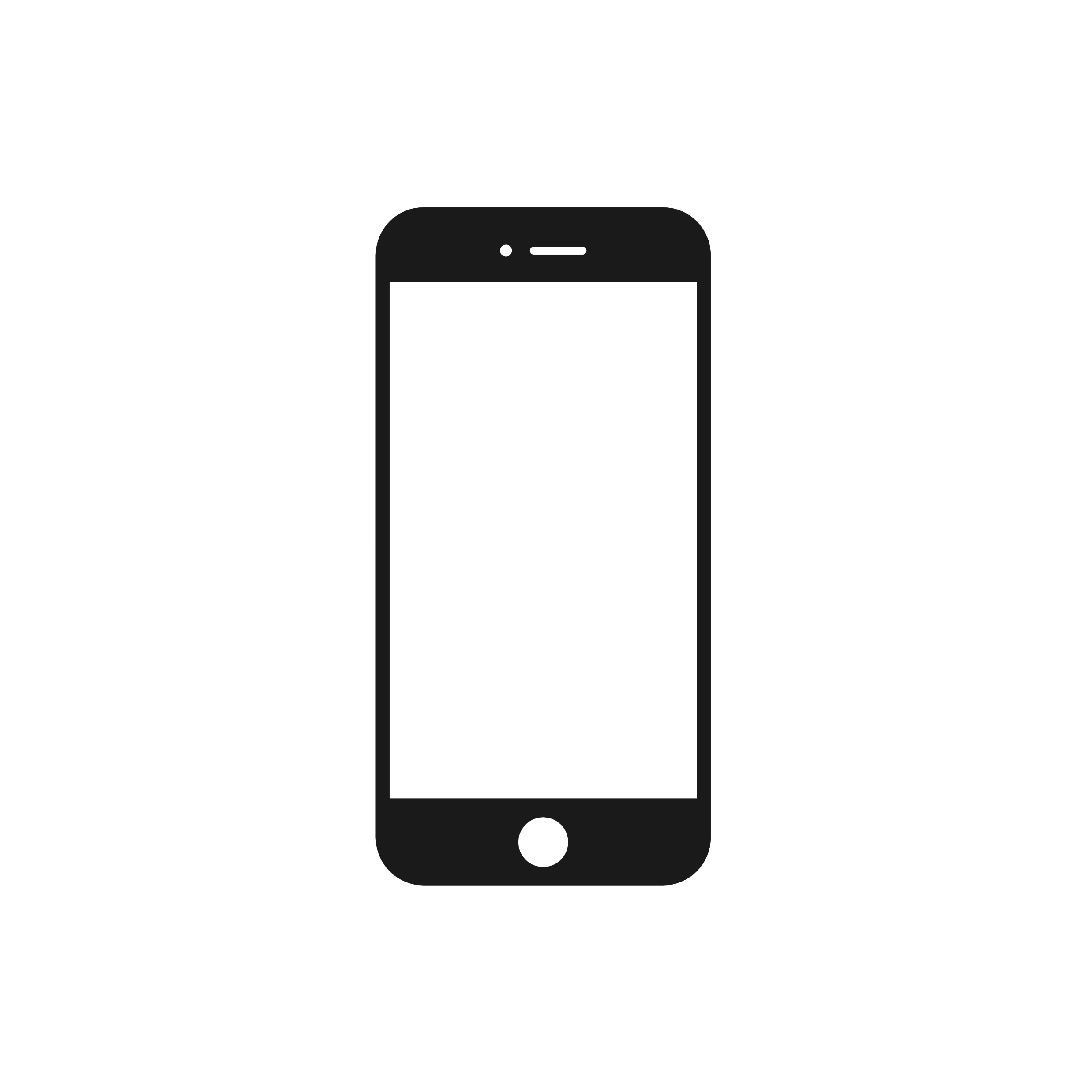 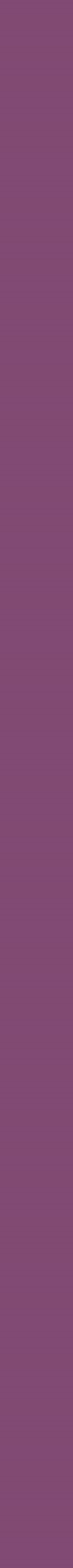 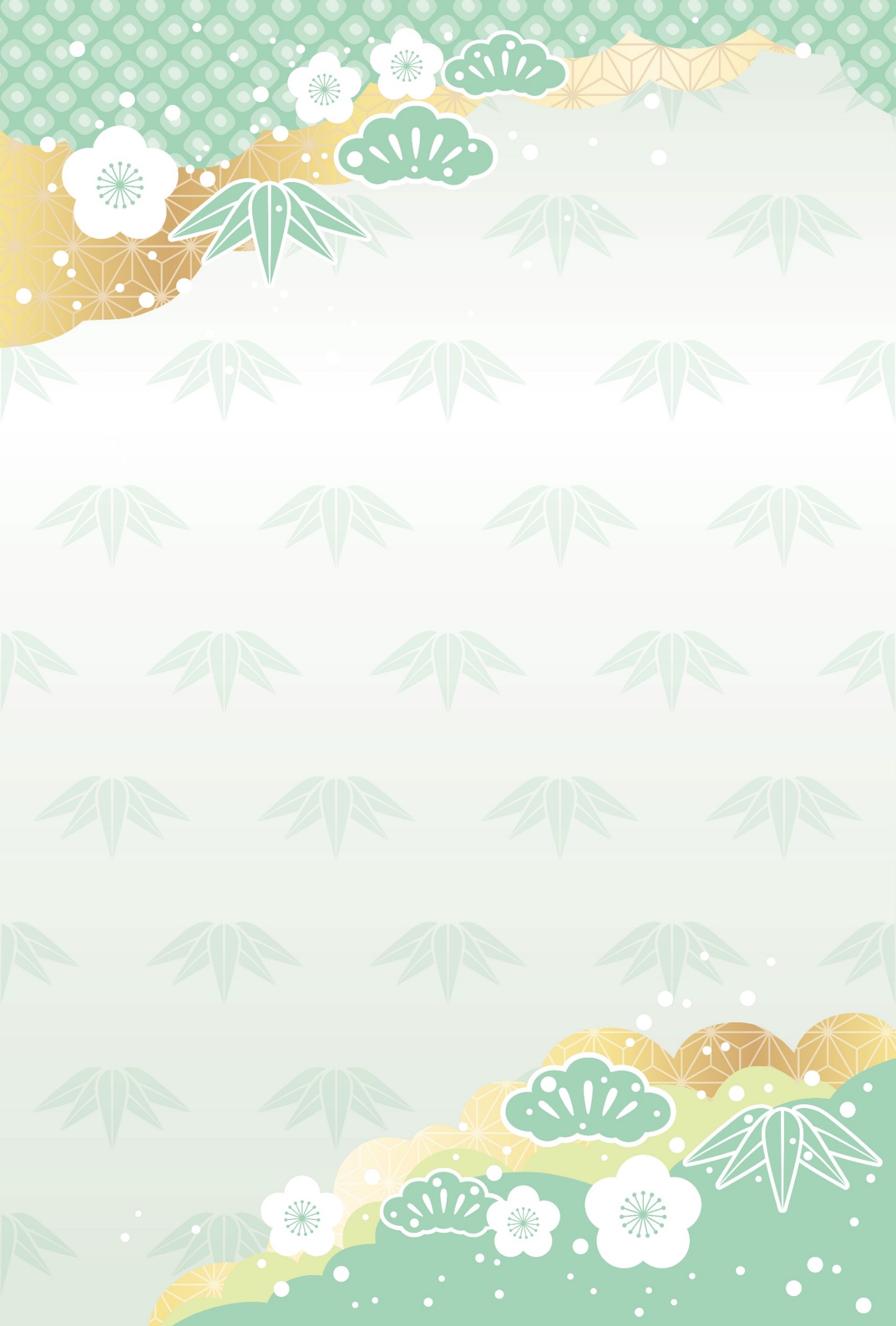 I’ll always be proud of who I am and where I come from
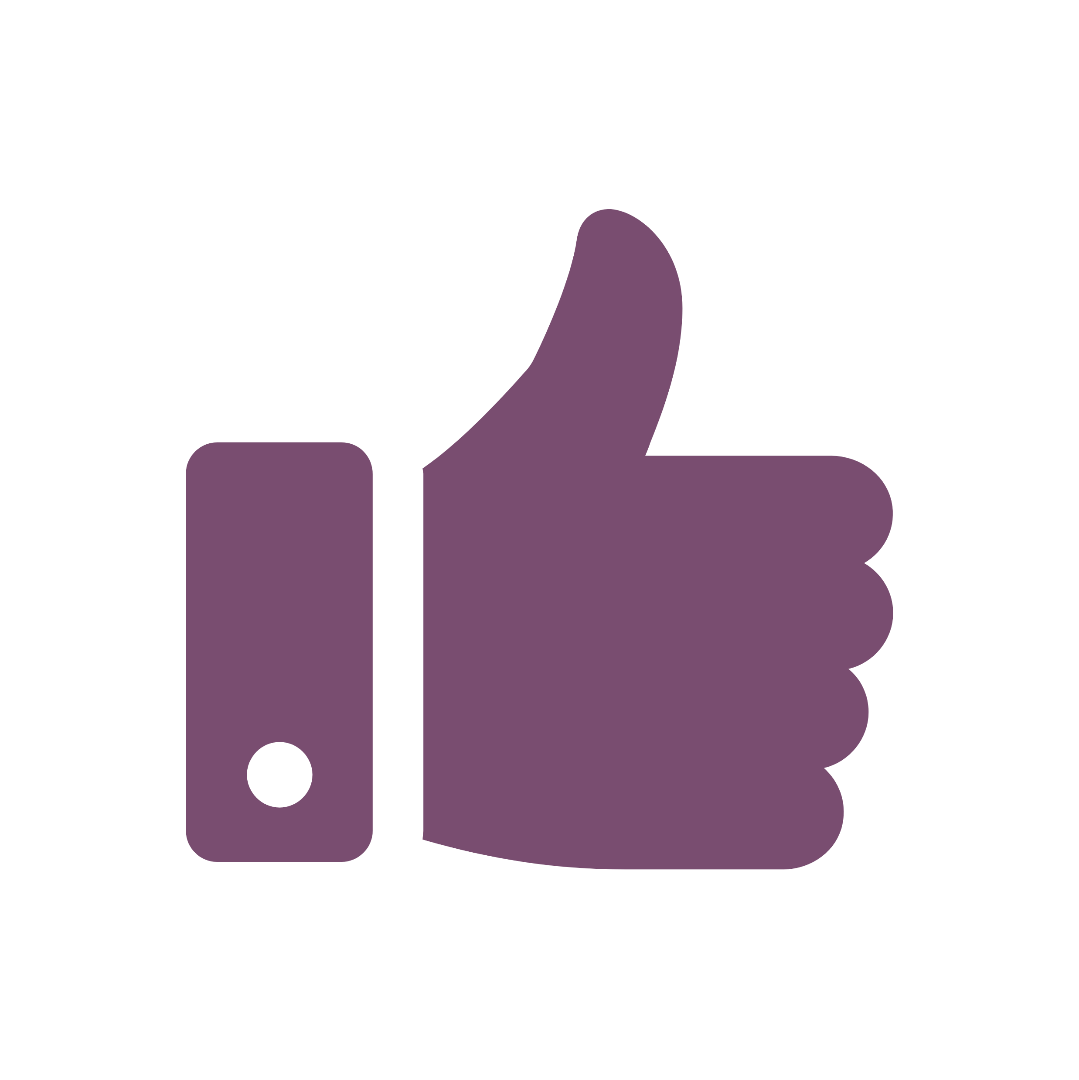 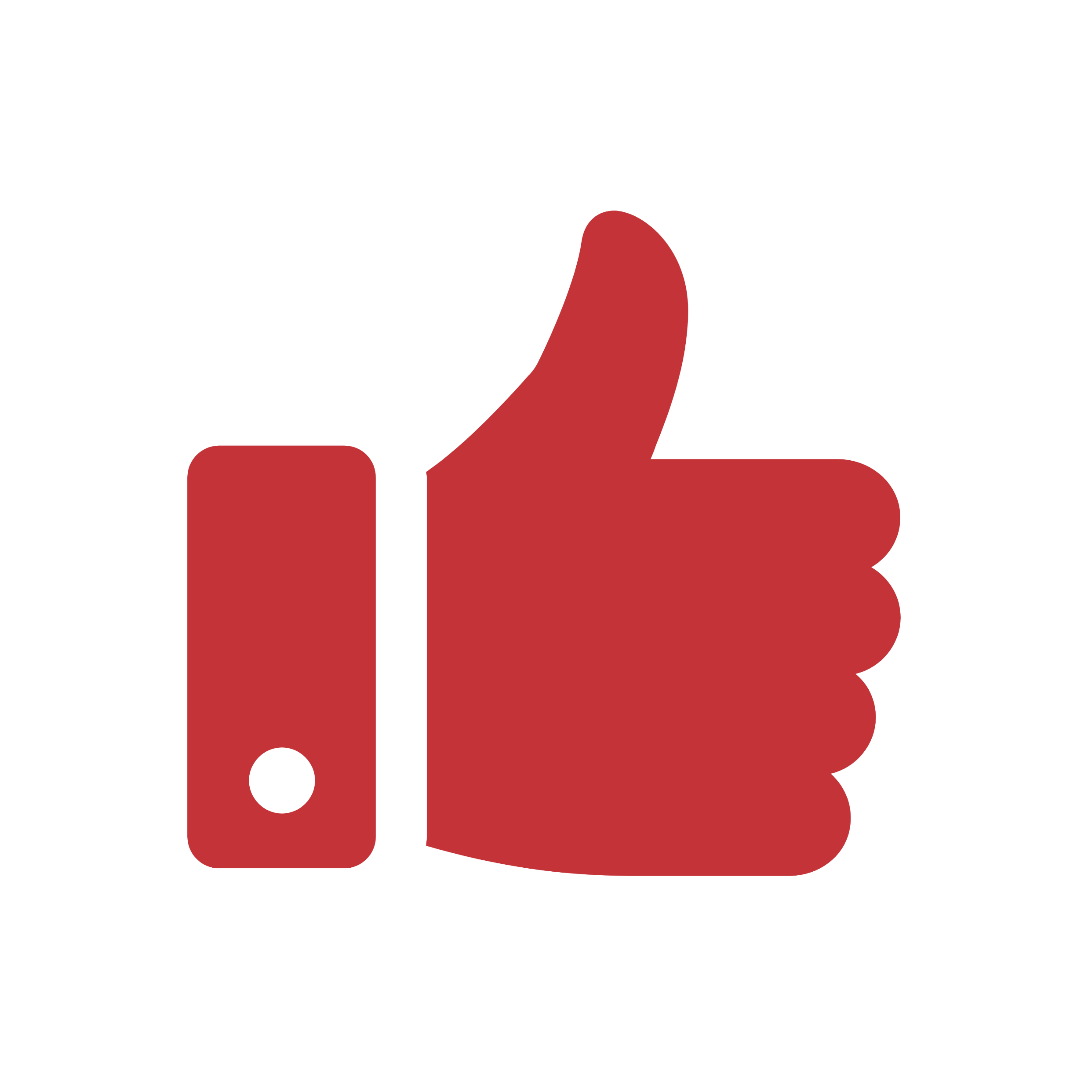 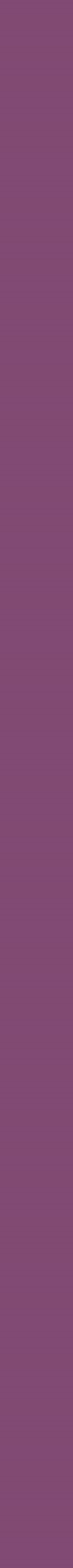 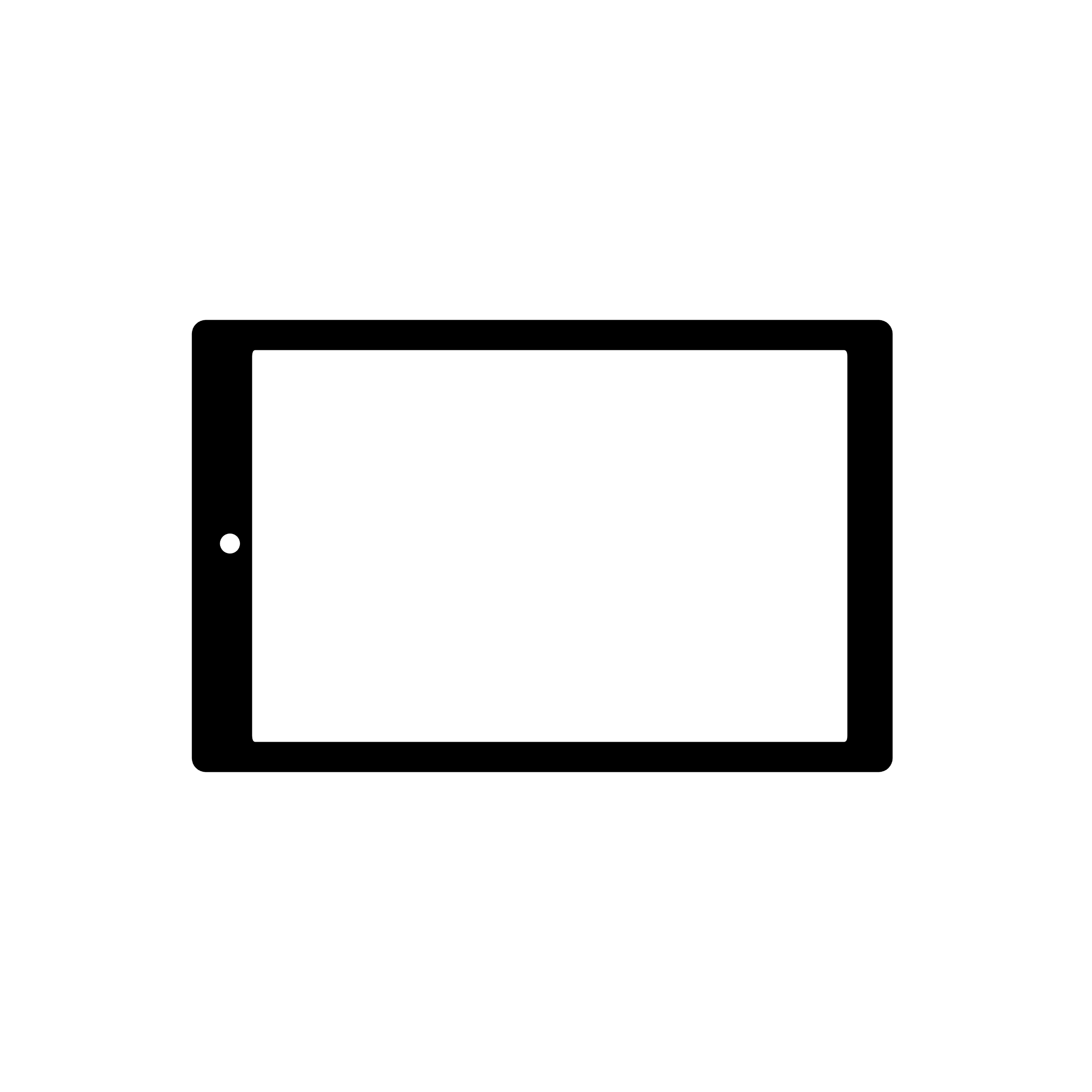 QUICK POLL
All
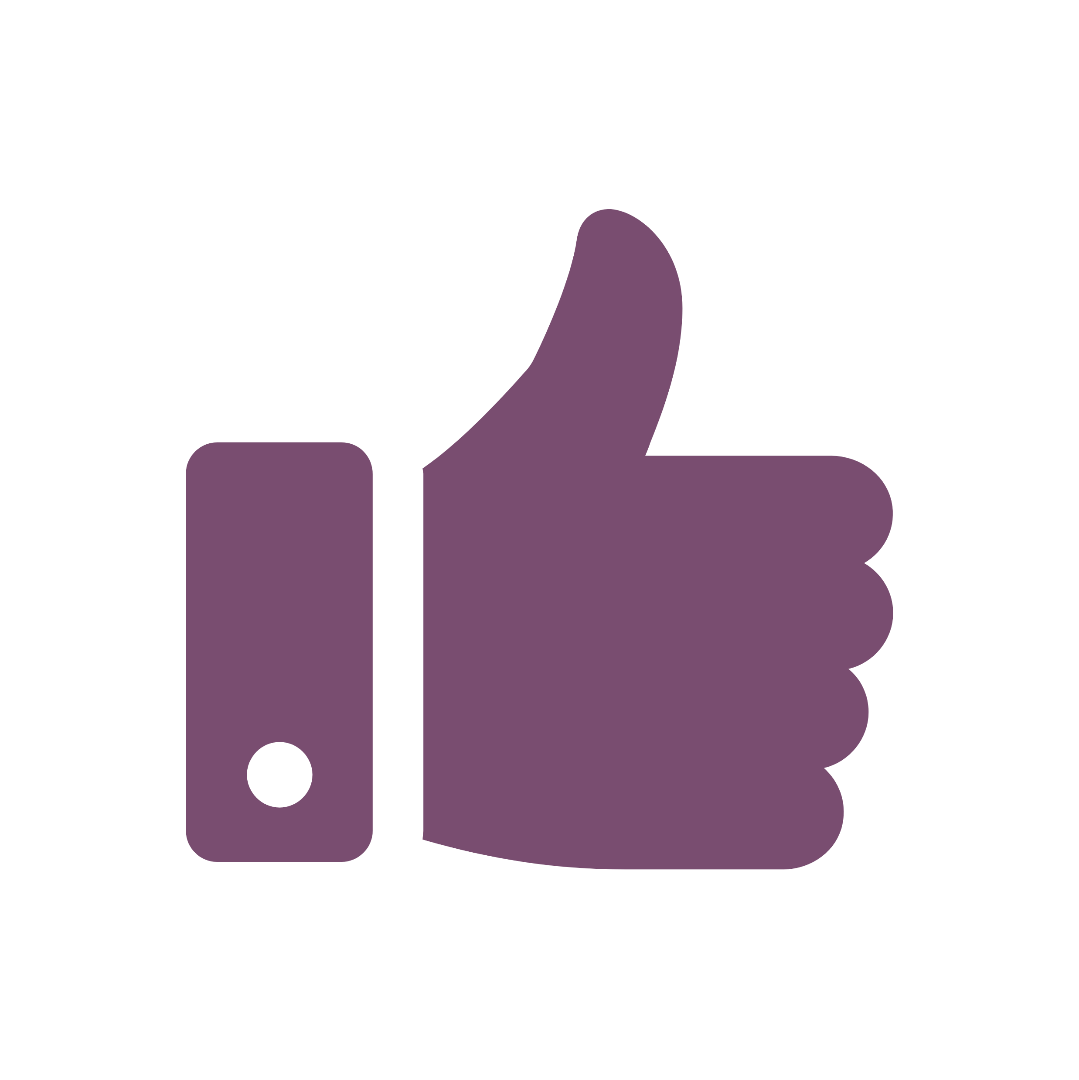 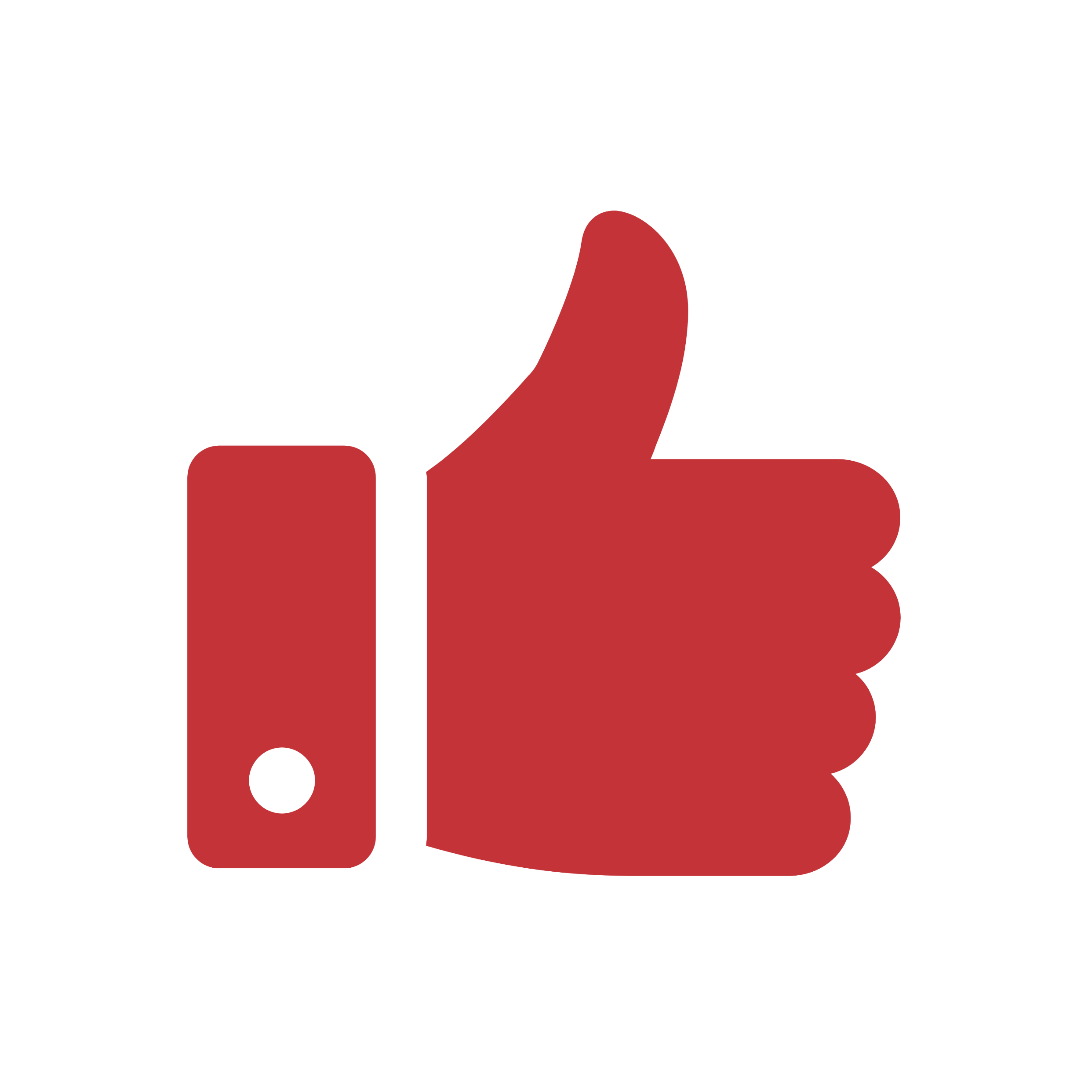 are liars and thieves.
AGREE?
Yes
No
87%
13%
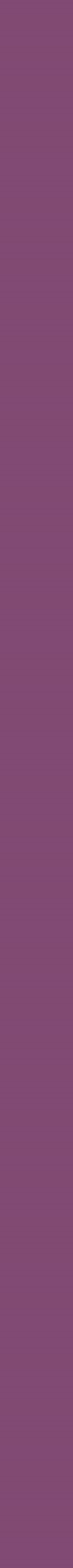 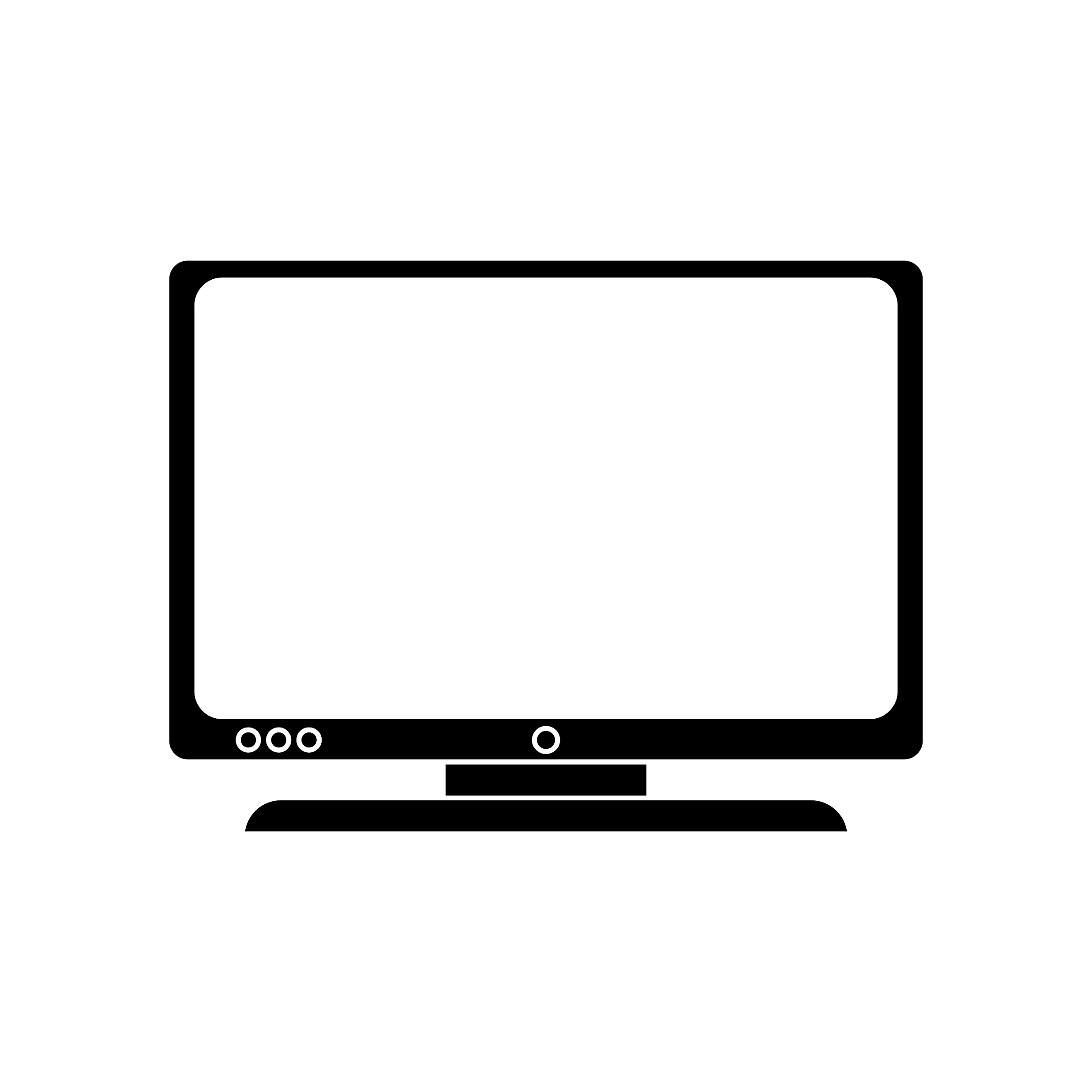 Your kind isn’t welcome here.
Leave now or there’ll be trouble…
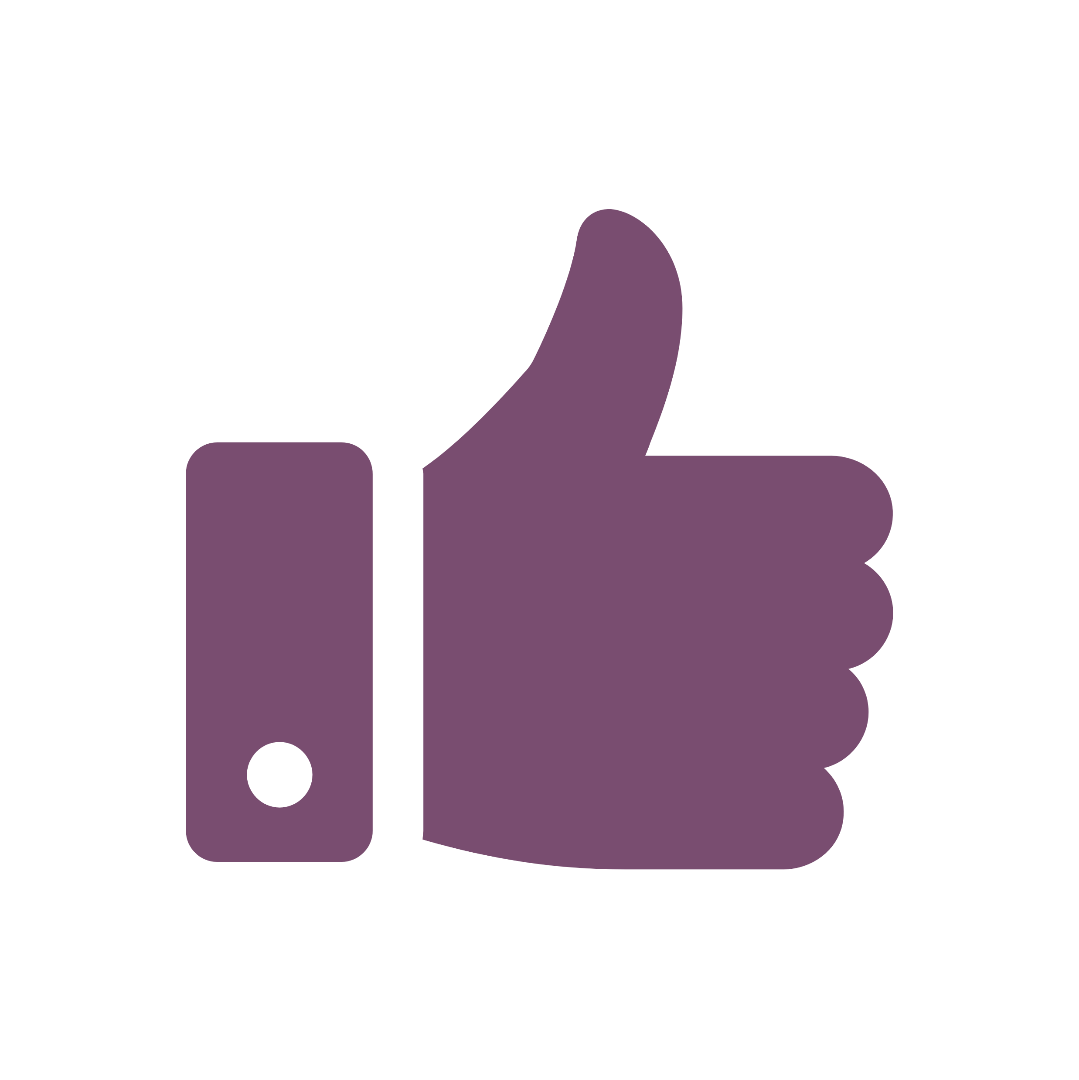 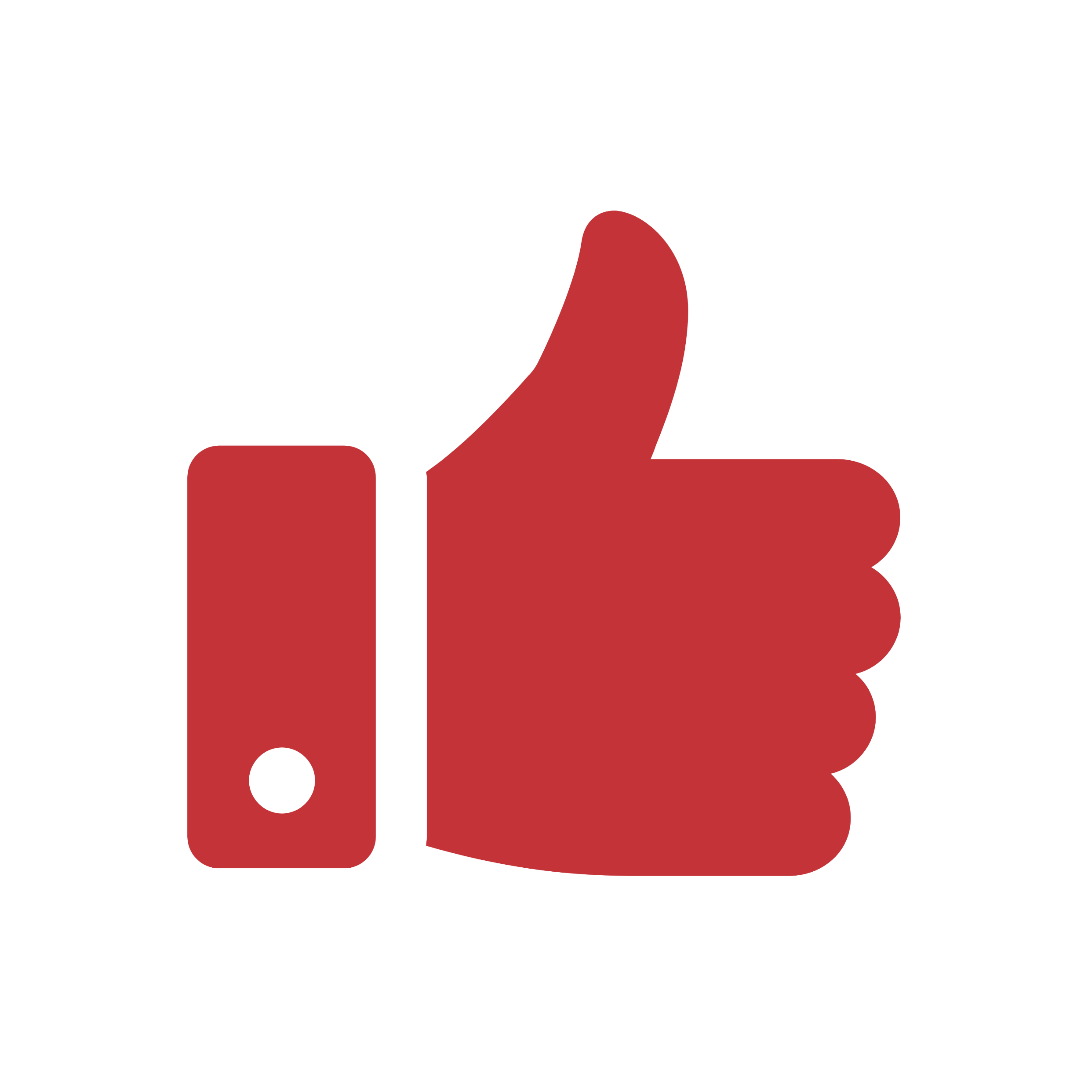 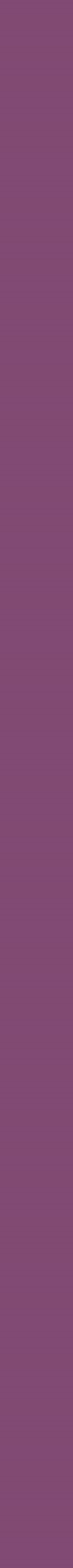 How could you help?
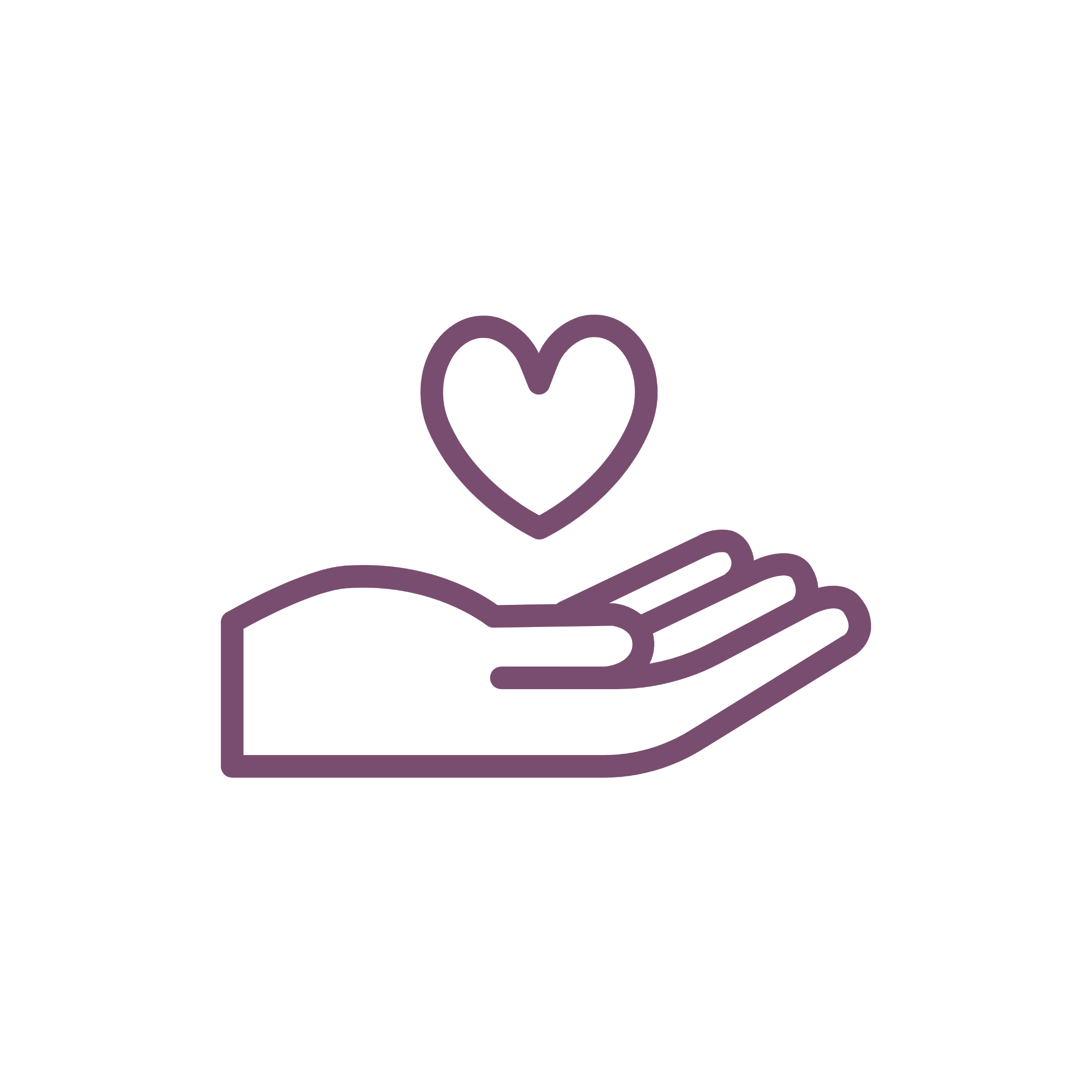 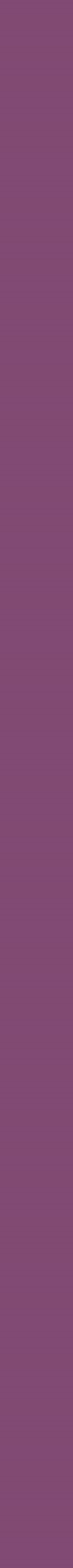 Response cards
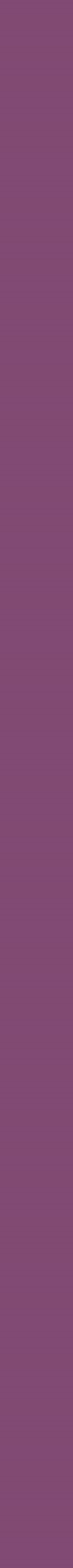 Give me five!
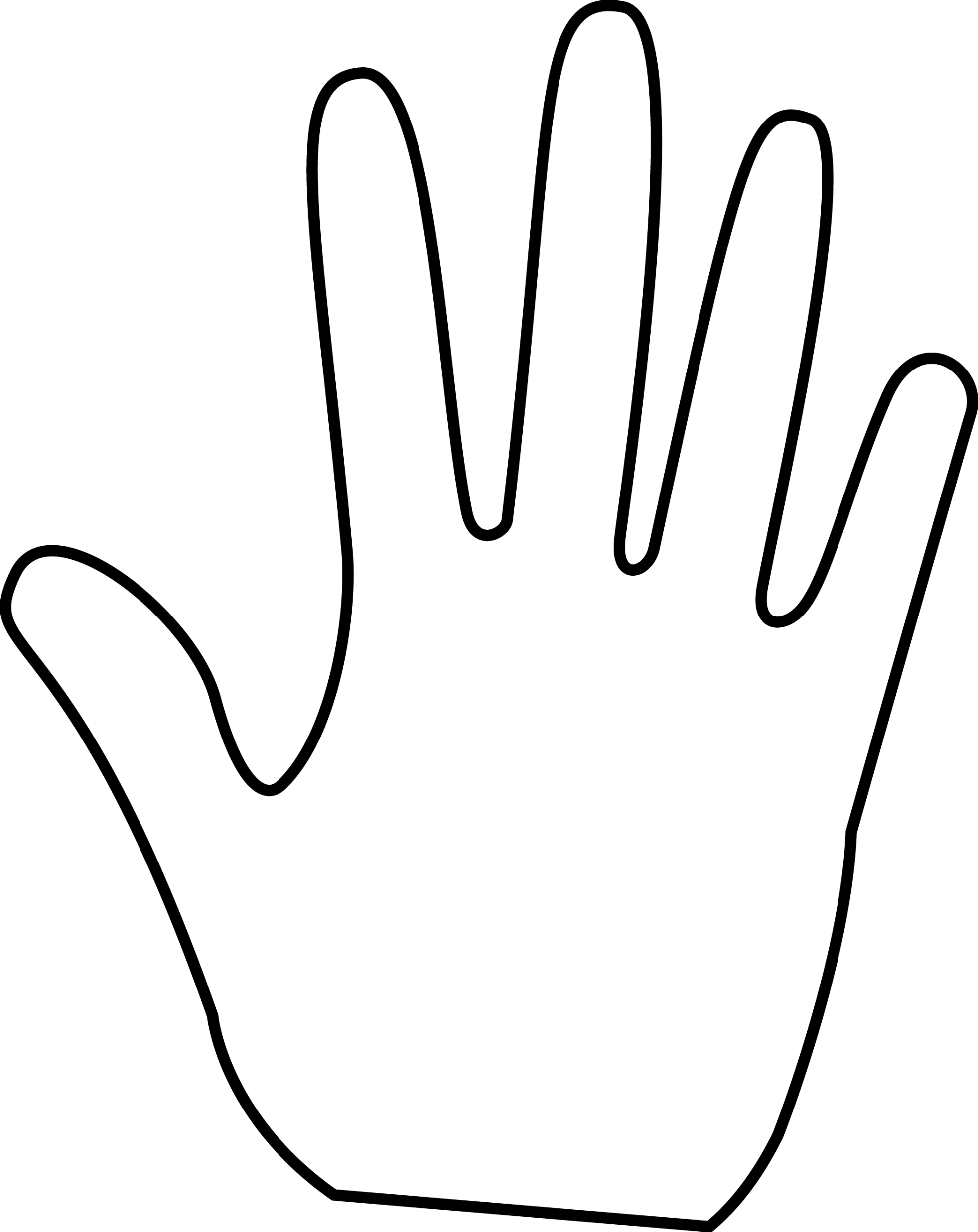 Can you think of five people or organisations who could help you?
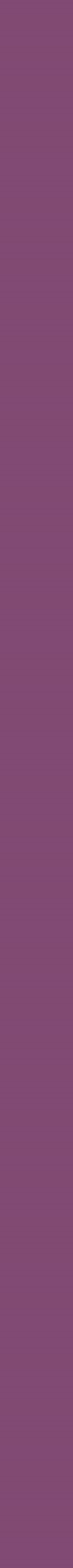 Getting help
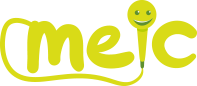 meiccymru.org
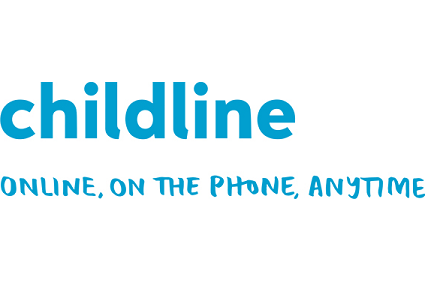 childline.org.uk
0800 1111